NAUI Core handleiding
Mei 2024
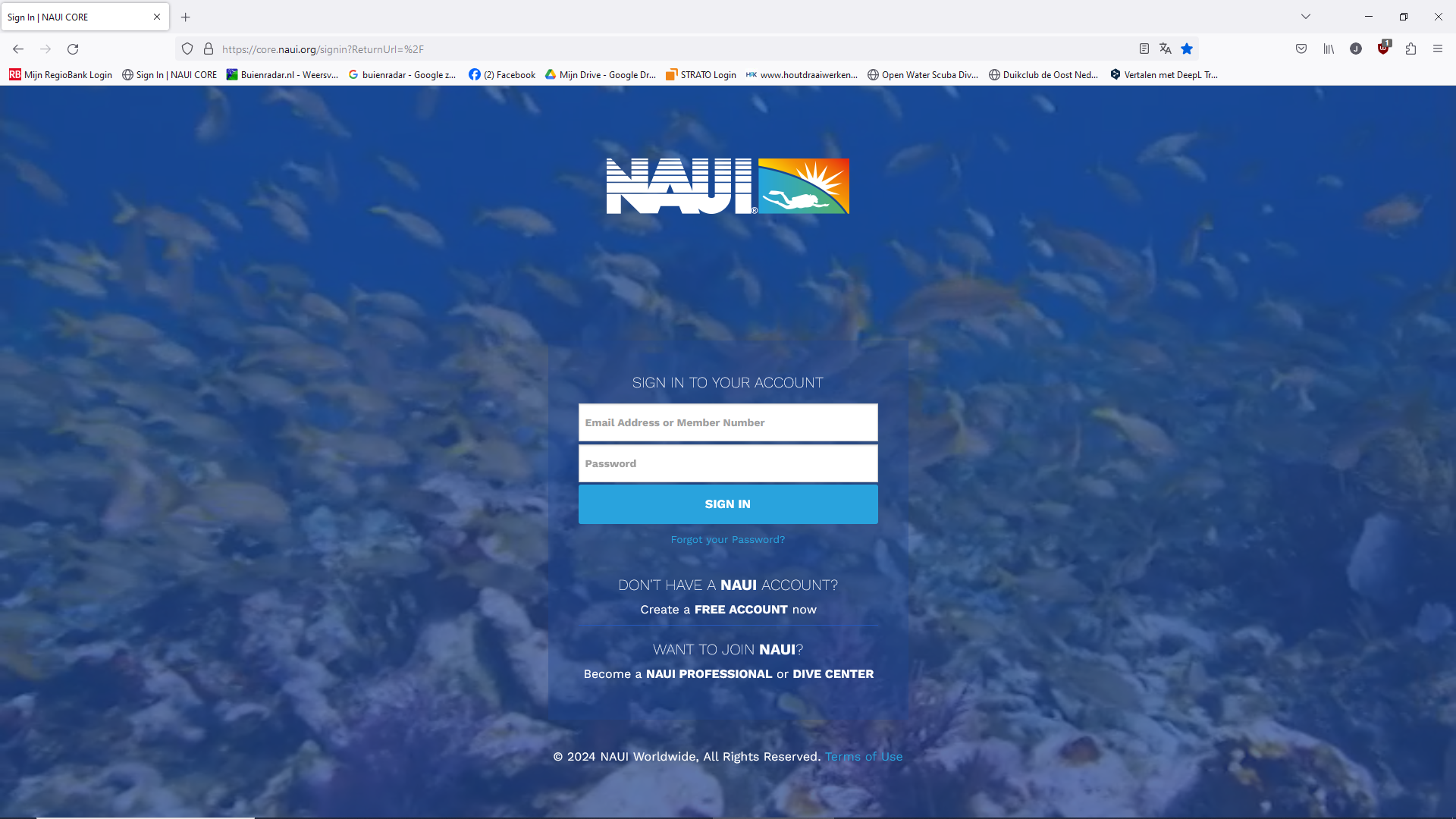 Gebruikersnaam
Wachtwoord
Was kannst du in CORE unternehmen? Nachfolgend findest du (per Folie) die folgenden Optionen:

Folie 3: Wahlmöglichkeiten TABs und Konto/Profil

Folie 4: Optionen innerhalb des Profils, Deine Daten in Deinem Profil und die Wahl, ob Du Marketing und/oder Benachrichtigungen von NAUI erhalten möchtest (ja/nein)

Folie 5: Wie man nach Tauchbasen sucht (dies, wenn man ein Partner ist)

Folien 6 und 7: Wie man nach einem anderen Tauchprofi sucht

Folien 8 bis 21: Wie man im "Store" bestellt (es wird ein Vertriebszentrum in Europa geben)

Folien 22 bis 28: Wie man ein Brevet bestellt

Folien 29 bis 38: Wie man einem seiner Tauchschüler folgt oder einen Kurs zurücksetzt

Folien 39 bis 43: Wie man einen Schüler brevetiert

Folien 44 bis Ende: Wie funktioniert das Partnerprogramm und welche Möglichkeiten gibt es?
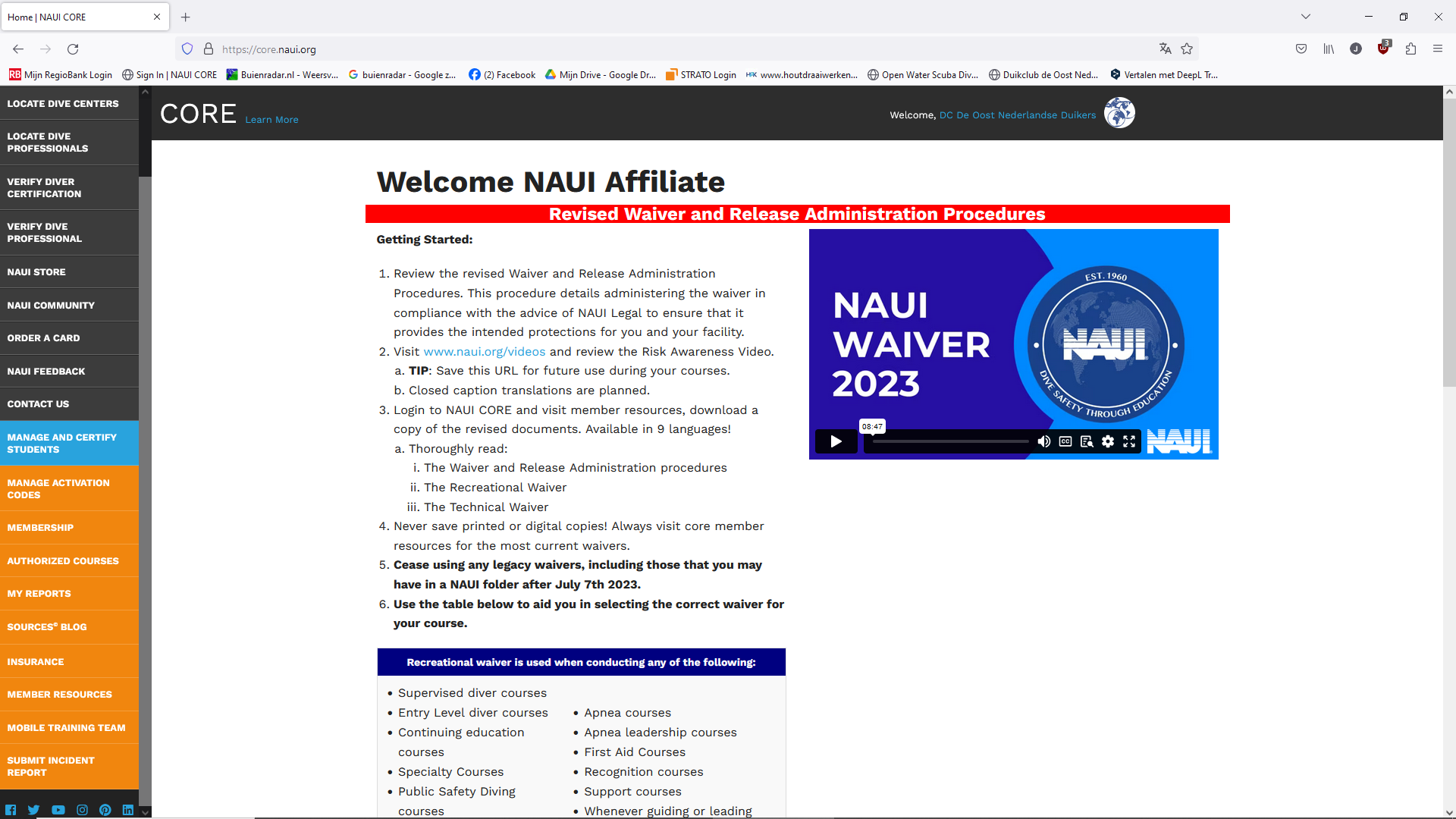 Kontoeinstellungen
Passwort ändern
Auswahlmöglichkeiten
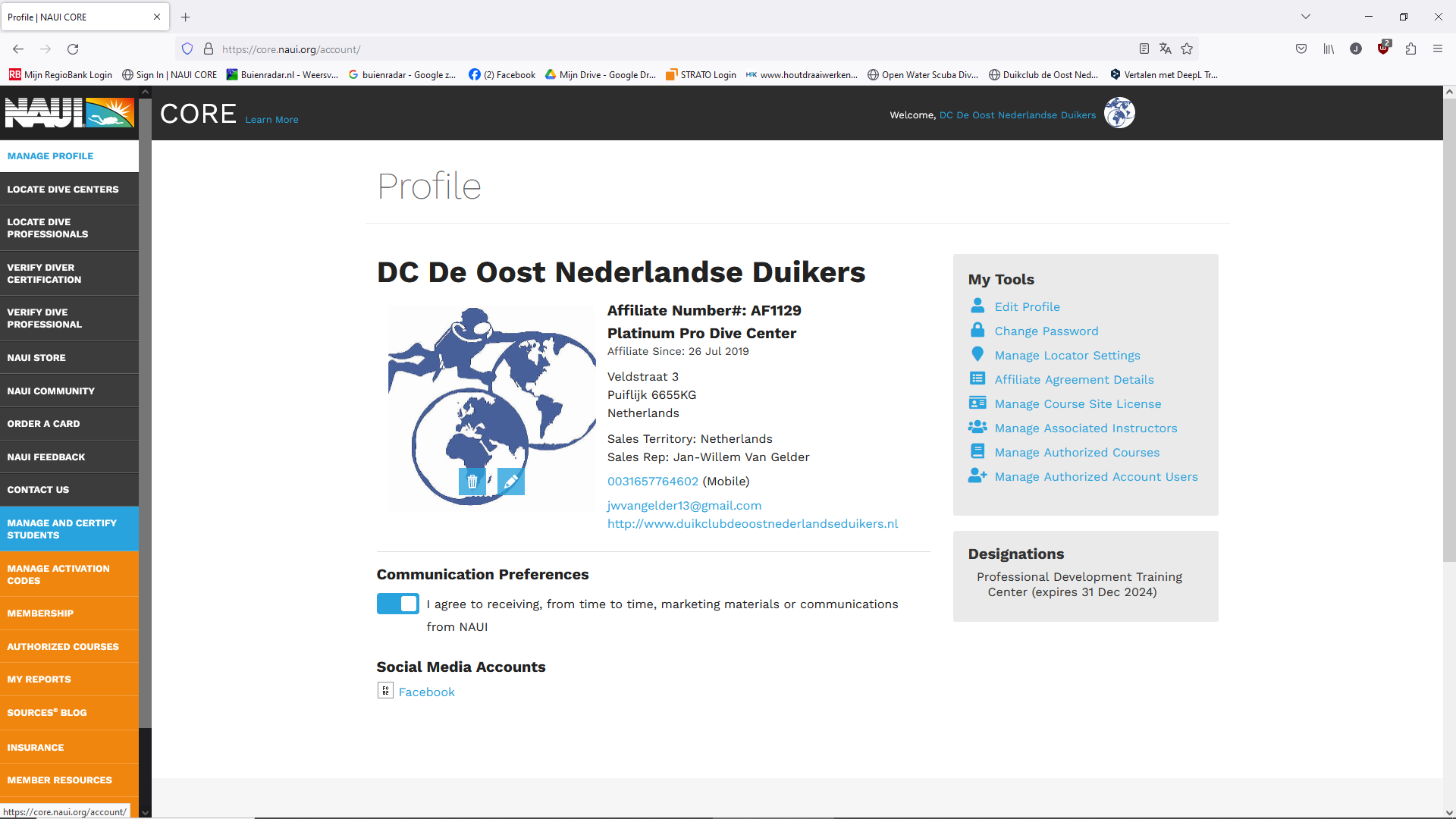 Profil-Details
Auswahlmöglichkeiten


Ihr Profil anpassen
Passwort ändern
Auf die Karte setzen Partnerdatenlizenz anpassen (NVT)
Instr. Partner hinzufügen Verwaltung der Kurse
Benutzerverwaltung
Selektionsmöglichkeit ob Du  
von NAUI-Infos erhalten möchtest
Ernennungen: Extra Erwähnungen
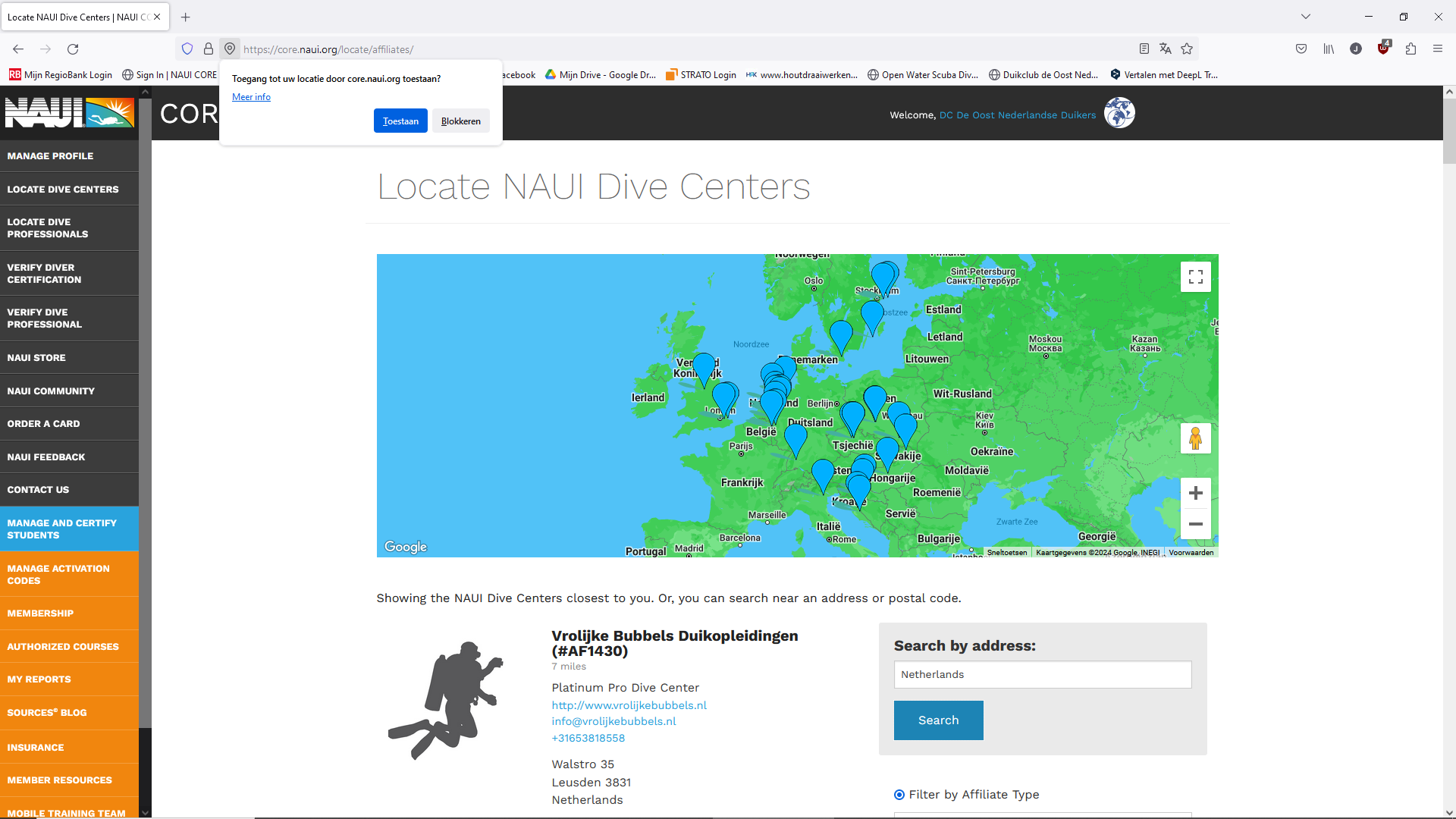 1. Wenn Du "Zulassen" bestätigst, wird sofort nach dem aktuellen Standort gesucht
3. Ergebnisse
1 von 2. Gib Deine Suchkriterien ein
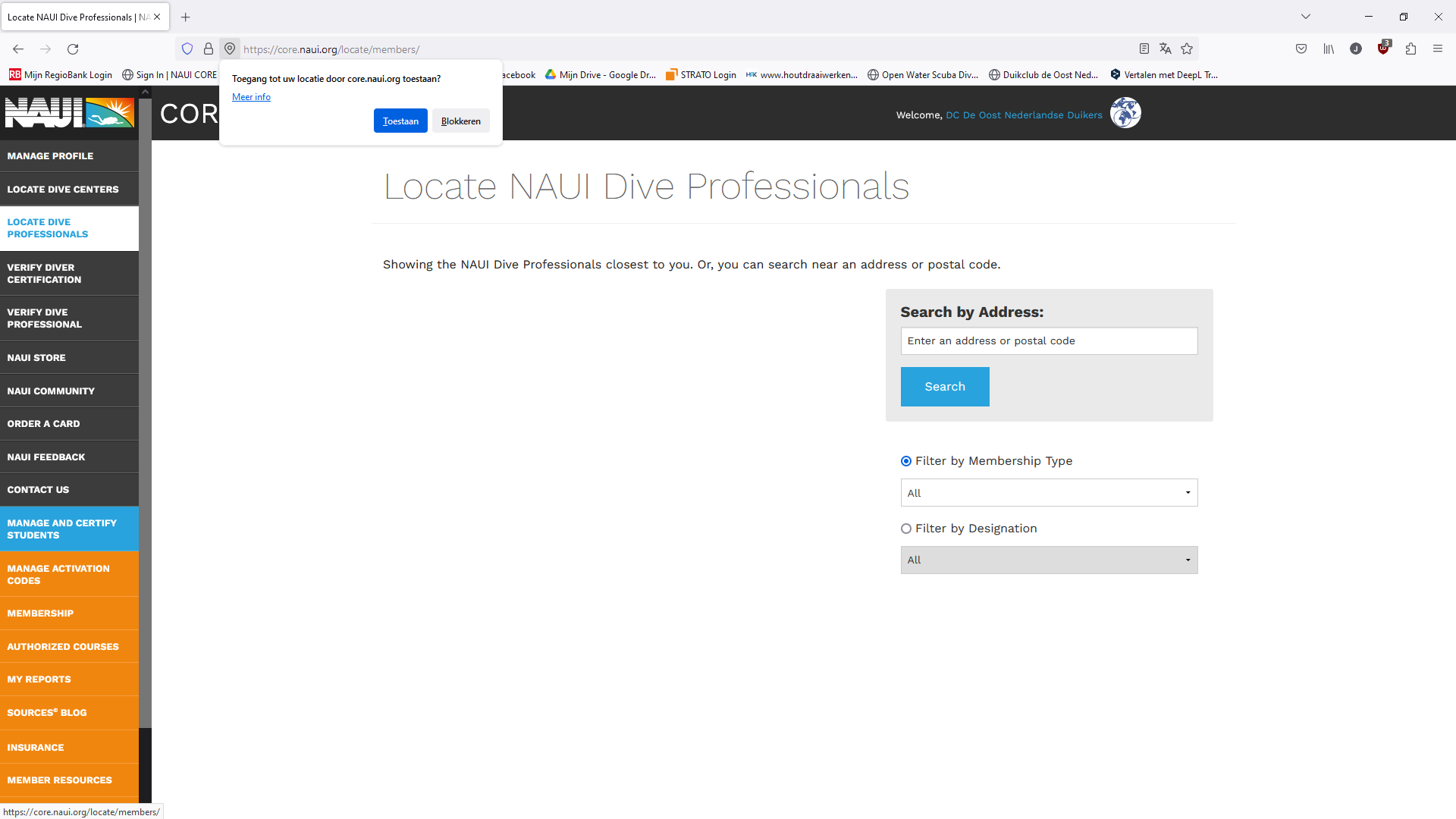 Um Deine Privatsphäre zu schützen, klicke auf blockieren. 
In diesem Fall, gibst Du eine Stadt/ Land / Postleitzahl ein.
Alternativ klicke auf "Zulassen" und Du siehst alle Instruktoren/Divemaster in Deinem Gebiet
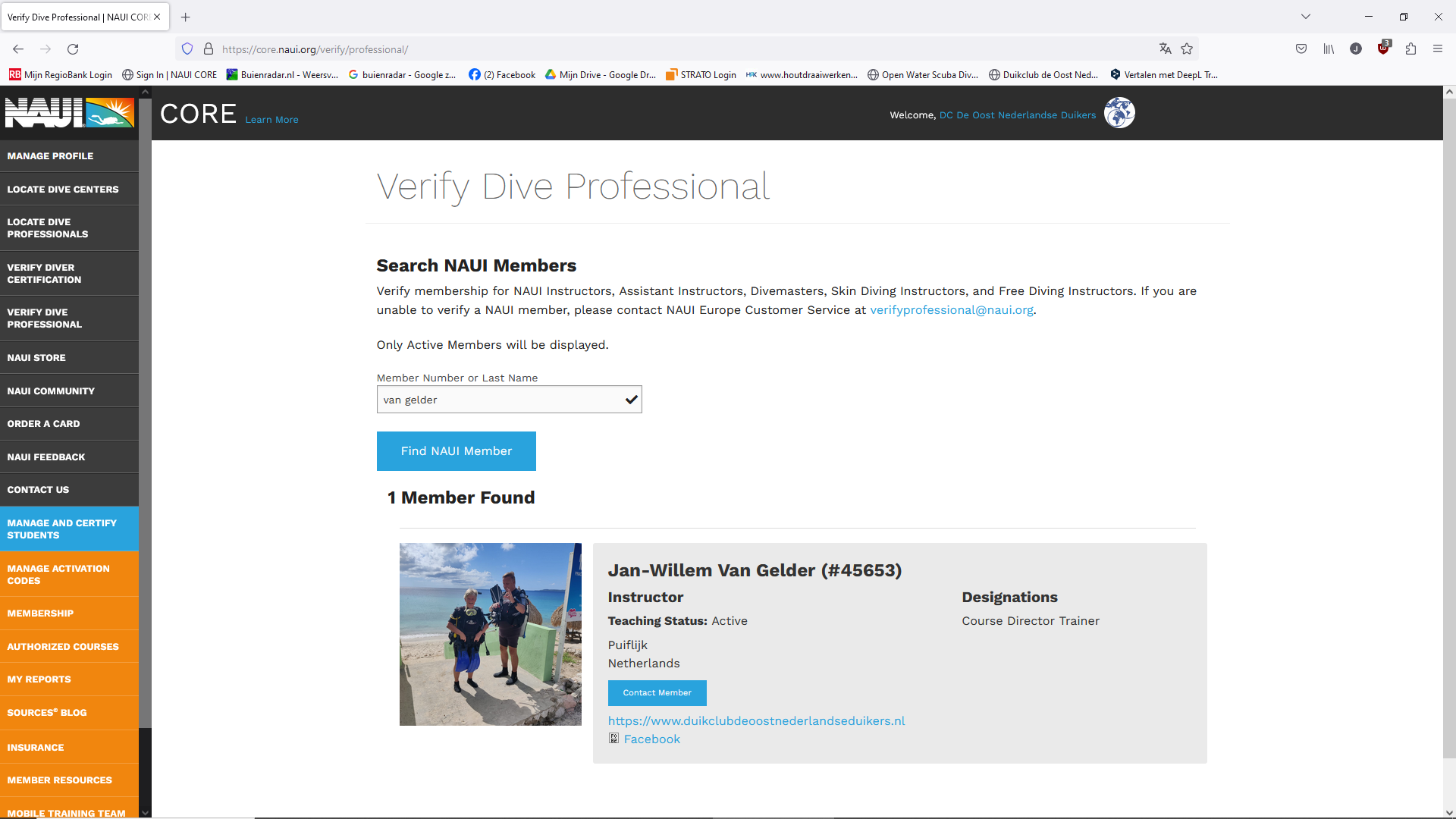 Wenn Du einen Kollegen suchst, gib den Nachnamen oder die NAUI-Nummer ein.
Indien je een collega wilt zoeken, vul achternaam of NAUI nr in.
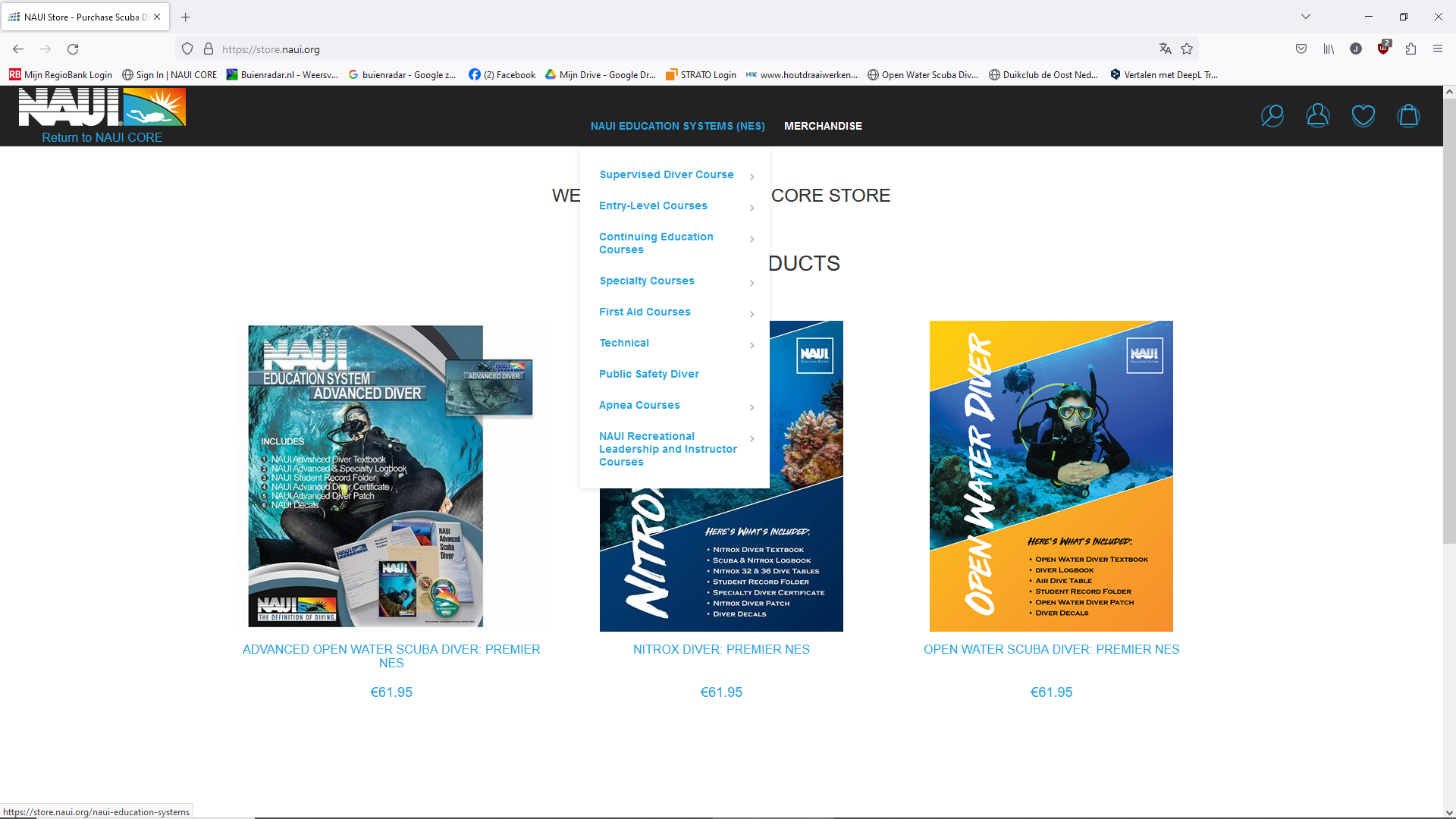 Unter Aufsicht
Anfängerkurse
Weiterführende Kurse
Spezialisierte Kurse
Erste-Hilfe-Kurse
Technische Kurse
Taucher für öffentliche Sicherheit
Schnorchelkurse
Kurse für Leadership- und Instruktorenkurse
Klicke hier und ein Auswahlliste erscheint.
Scrolle nach unten und wähle den gewünschten Kurs aus und kannst dort den Aktivierungscode für den Kurs bestellen
2. Wir werden jetzt einen Open Water Scuba Diver machen
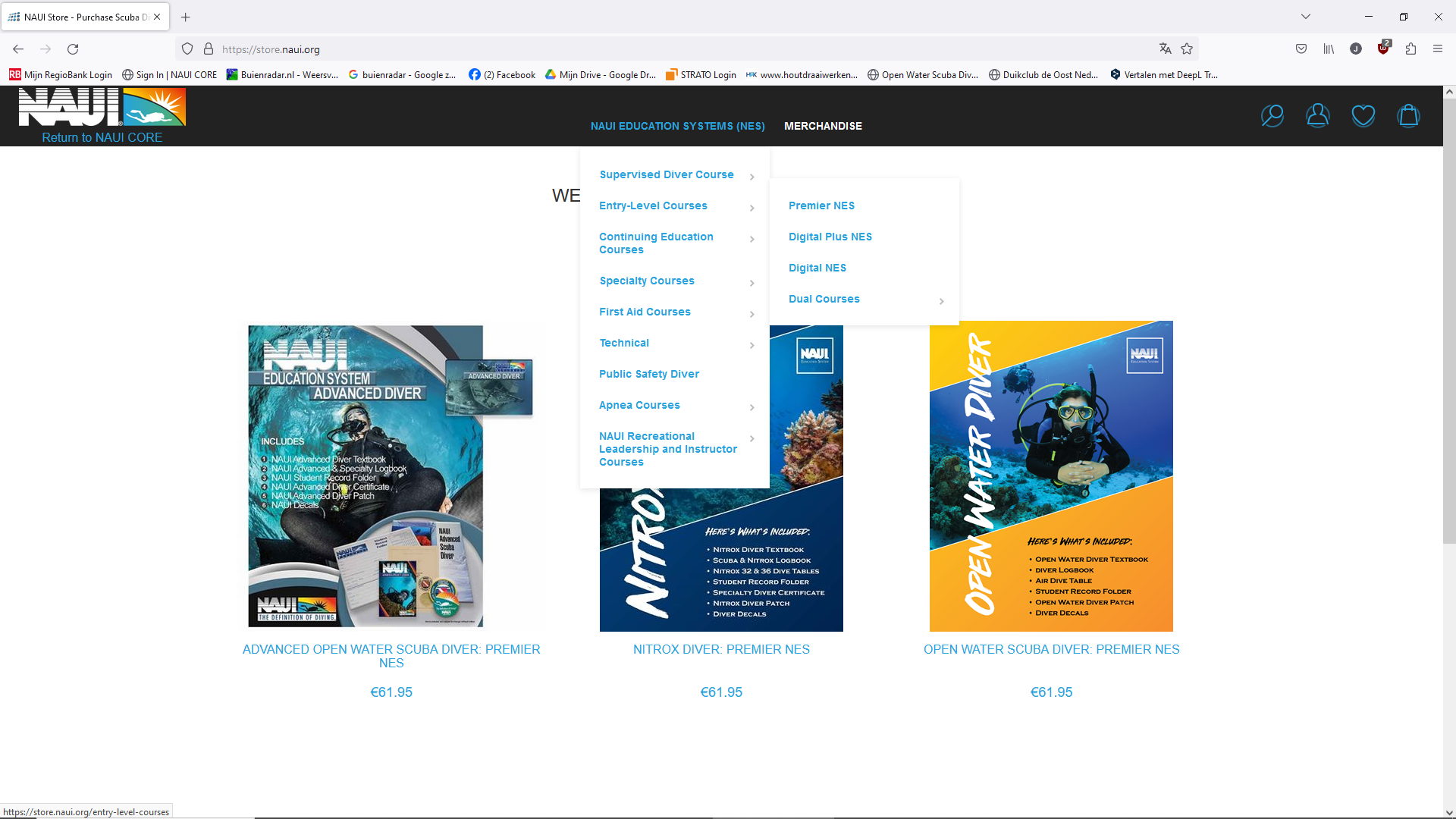 Zeigen Sie auf das Entry Level... und ich kann dann wählen zwischen:
Premier NES (Komplettpaket (NICHT!!!))
Digital Plus, ist digital + Plastikbrevet
Digital (nur digitales Zertifikat)
Duale Kurse (kombinierte Pakete)
2. Jetzt wählen wir Digital Plus
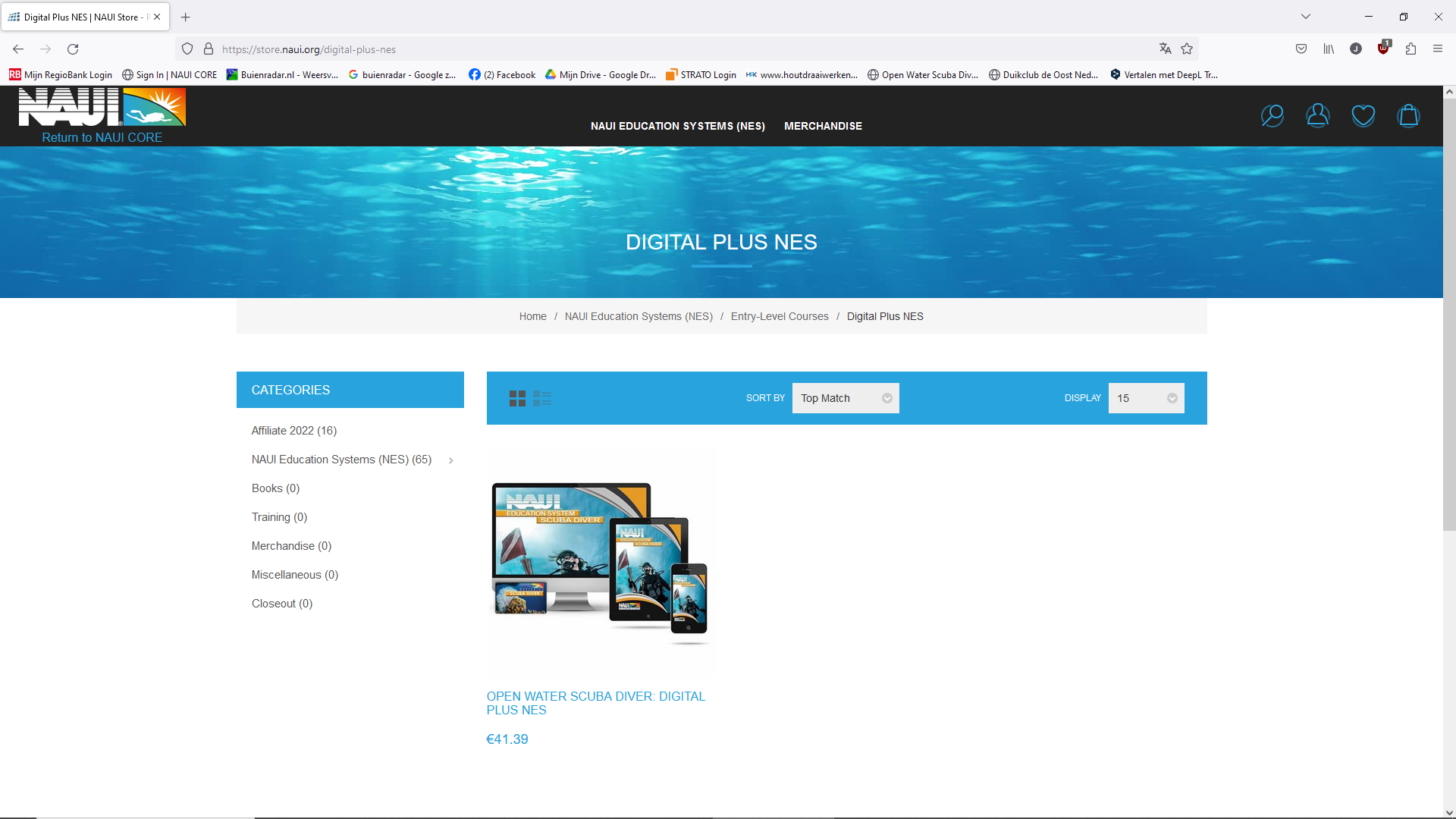 Es gibt nur einen, und der angegebene Preis versteht sich ohne Mehrwertsteuer



Klicke darauf und Du wirst den Inhalt des Paketes sehen
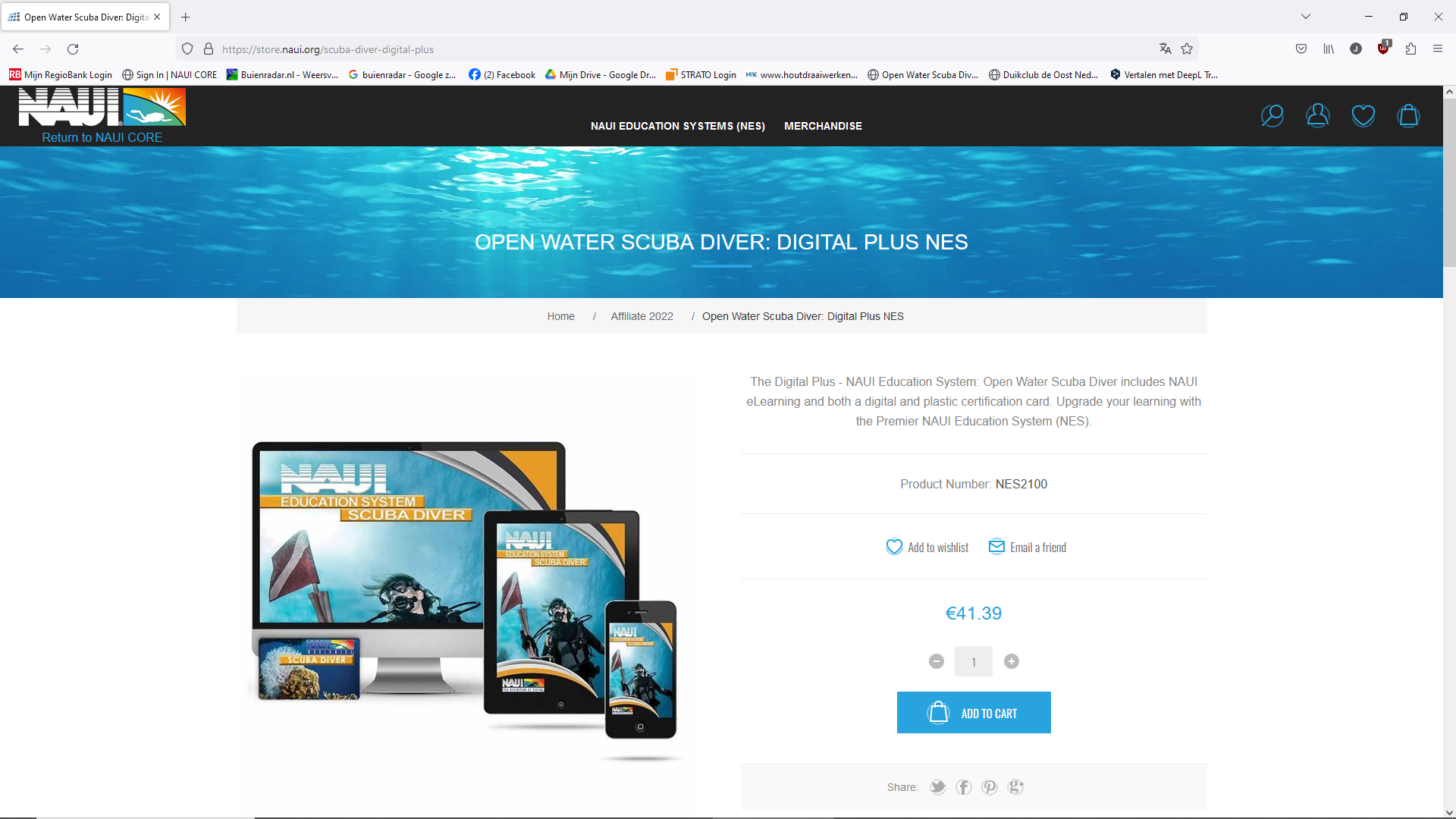 Wenn dies der Richtige ist, kannst Du diesen in Deinen Warenkorb legen
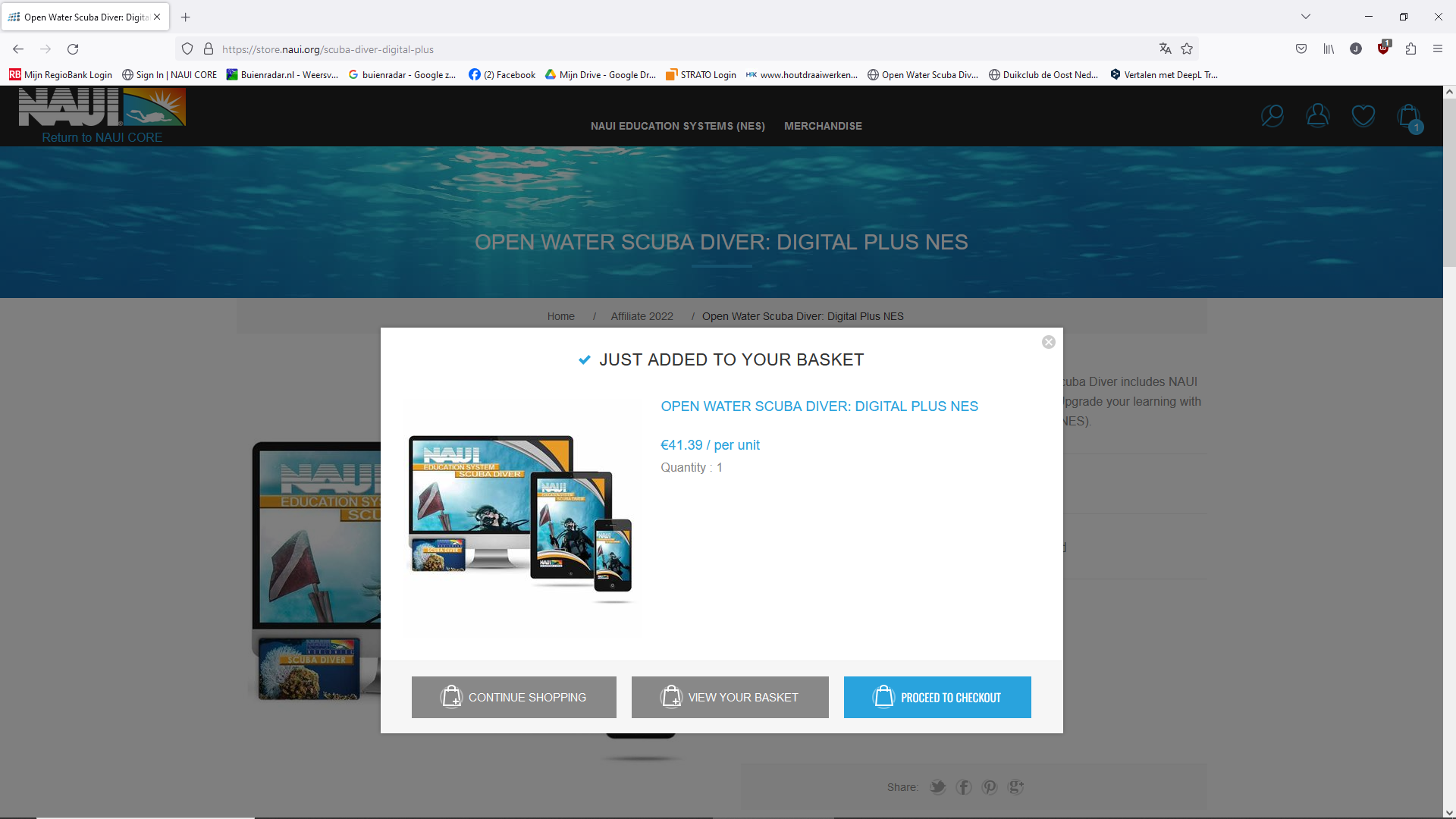 Meinem Warenkorb hinzugefügt. 

Jetzt kannst Du wählen:
Weiter einkaufen,
den Inhalt Deines Warenkorbs ansehen oder
den Kauf abschliessen.
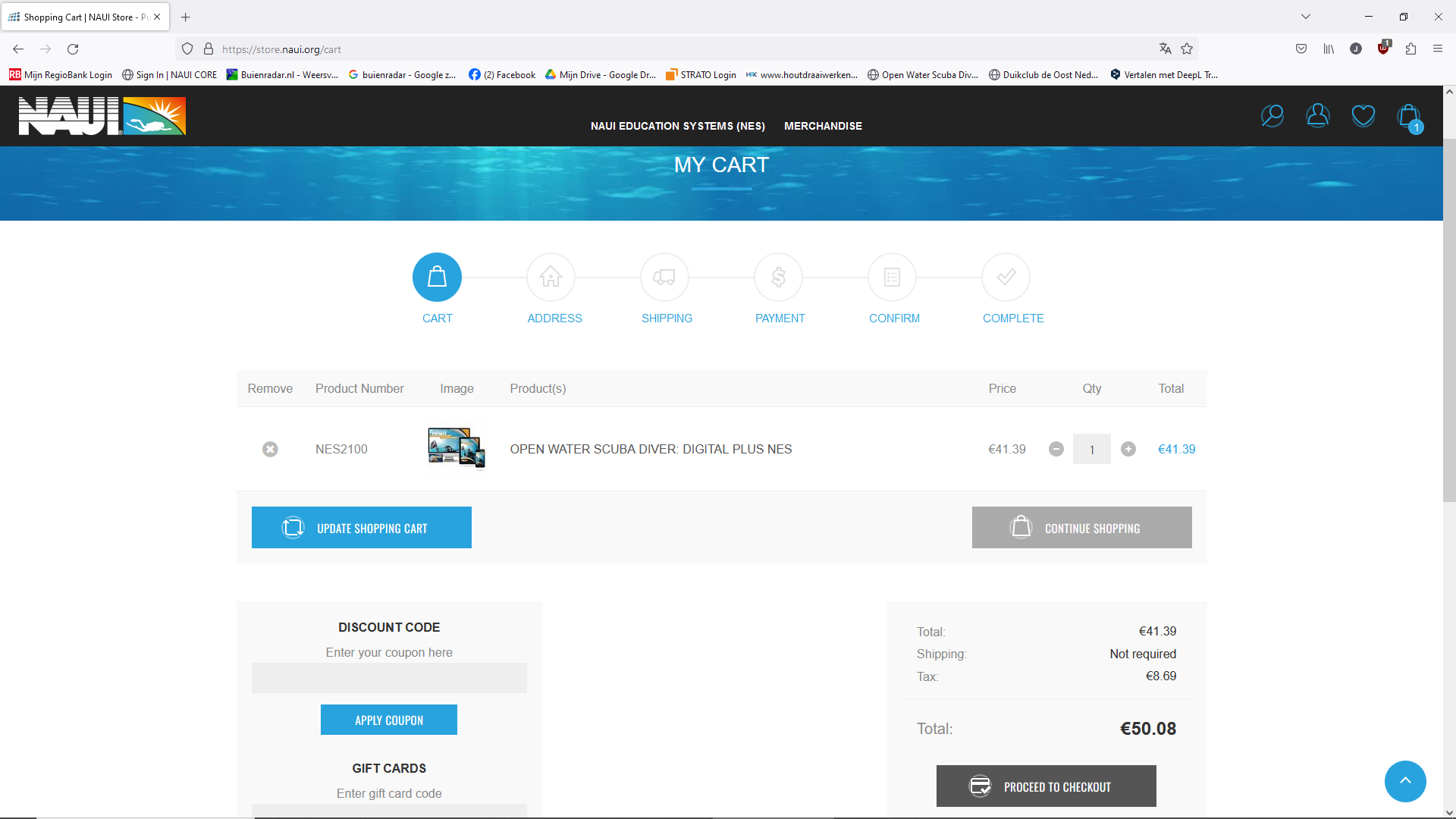 In Warenkorb befindet sich etwas
Falls Du einen falschen Artikel ausgewählt hast, drücke das Kreuz und der Artikel verschwindet aus deinem Korb
Weitermachen?
Falls Du einen Geschenkgutschein oder einen speziellen Code hast, gebe ihn hier ein
Zur Kasse
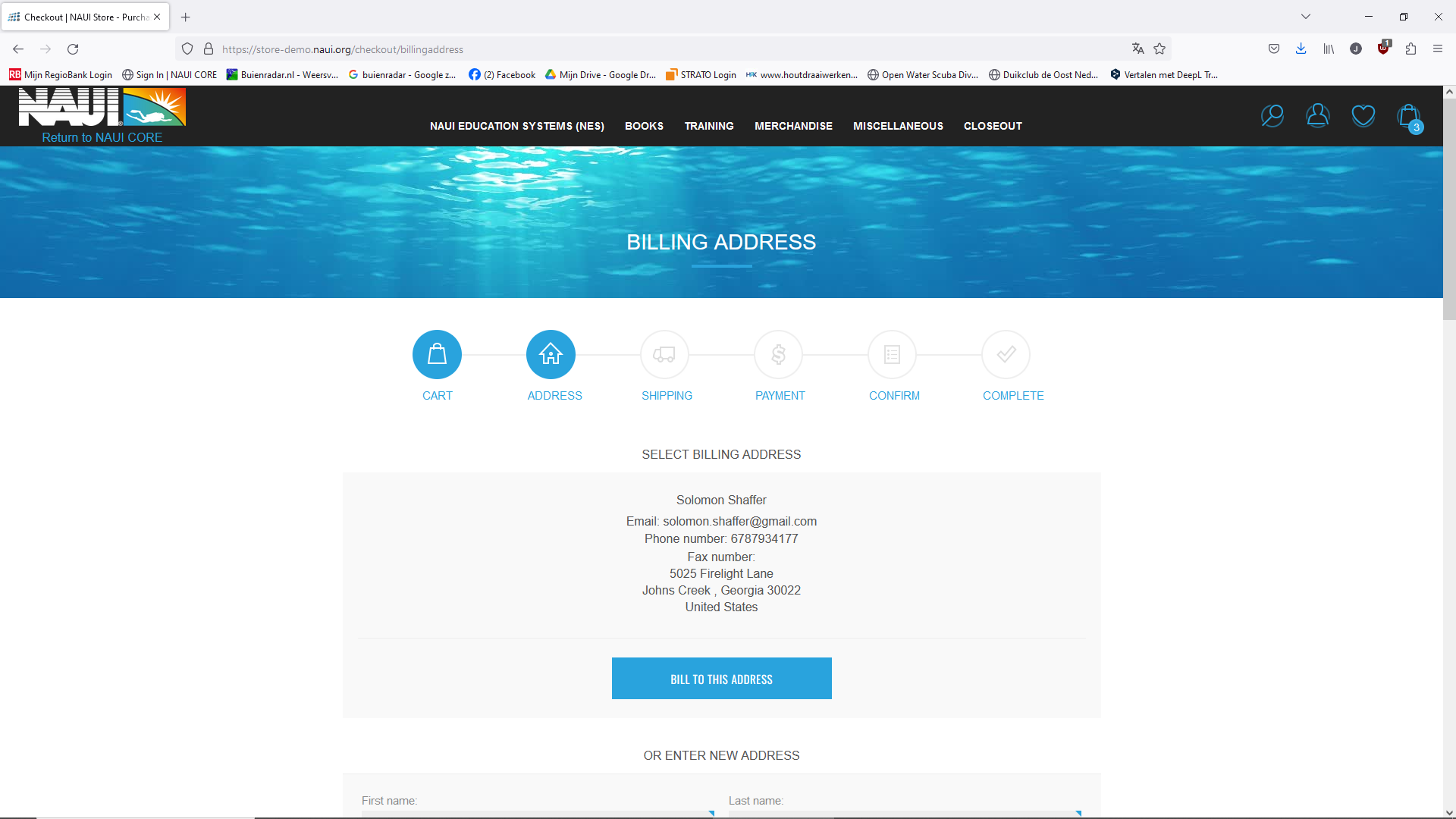 Als je op check out hebt gedrukt, krijg je dit scherm
Dies ist die ausgewählte Rechnungsadresse






Ist das richtig, dann klicke hier

Falls nicht, gebe hier die eine neue Adresse ein (siehe nächster Bildschirm).
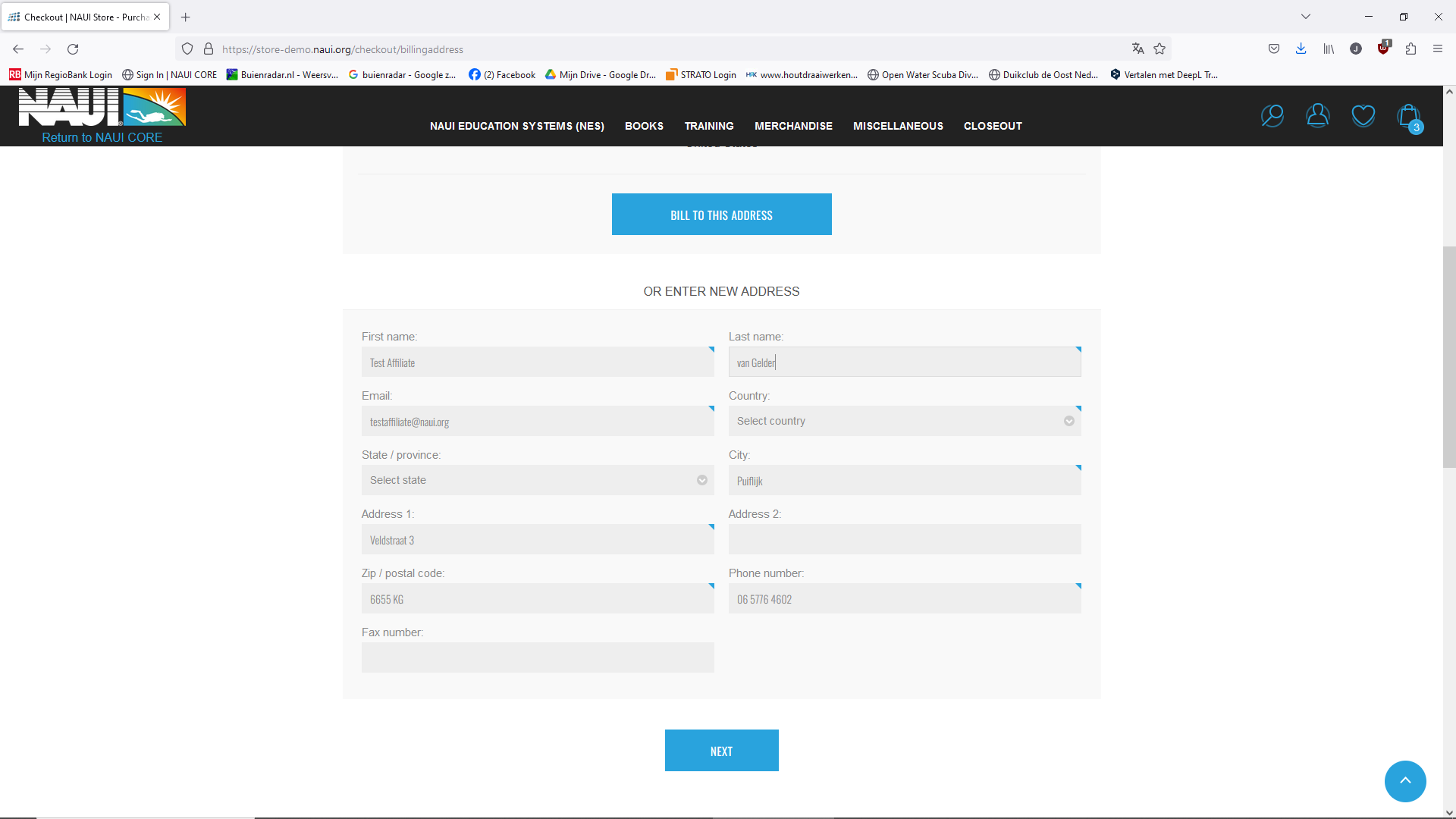 Fertig, klicke auf Weiter
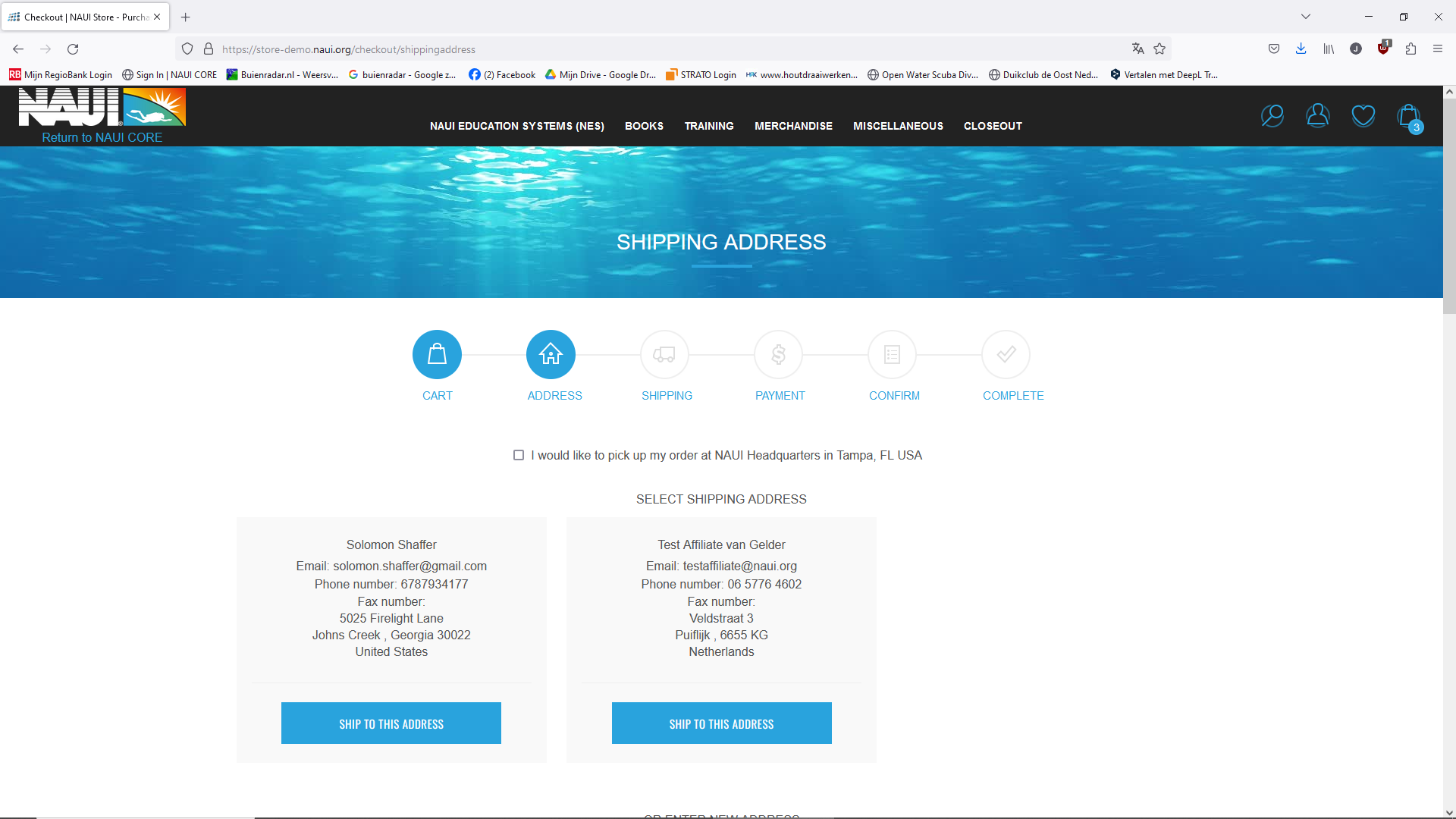 Dasselbe gilt für die Lieferadresse, wobei ich in diesem Fall bereits die Adresse kopiert habe, die ich auf dem vorherigen Bildschirm eingegeben habe. 
Klicke nun auf ”SHIP TO THIS ADRESS”

Andernfalls gebe unten die korrekte Lieferadresse ein und klicke dann auf NEXT.
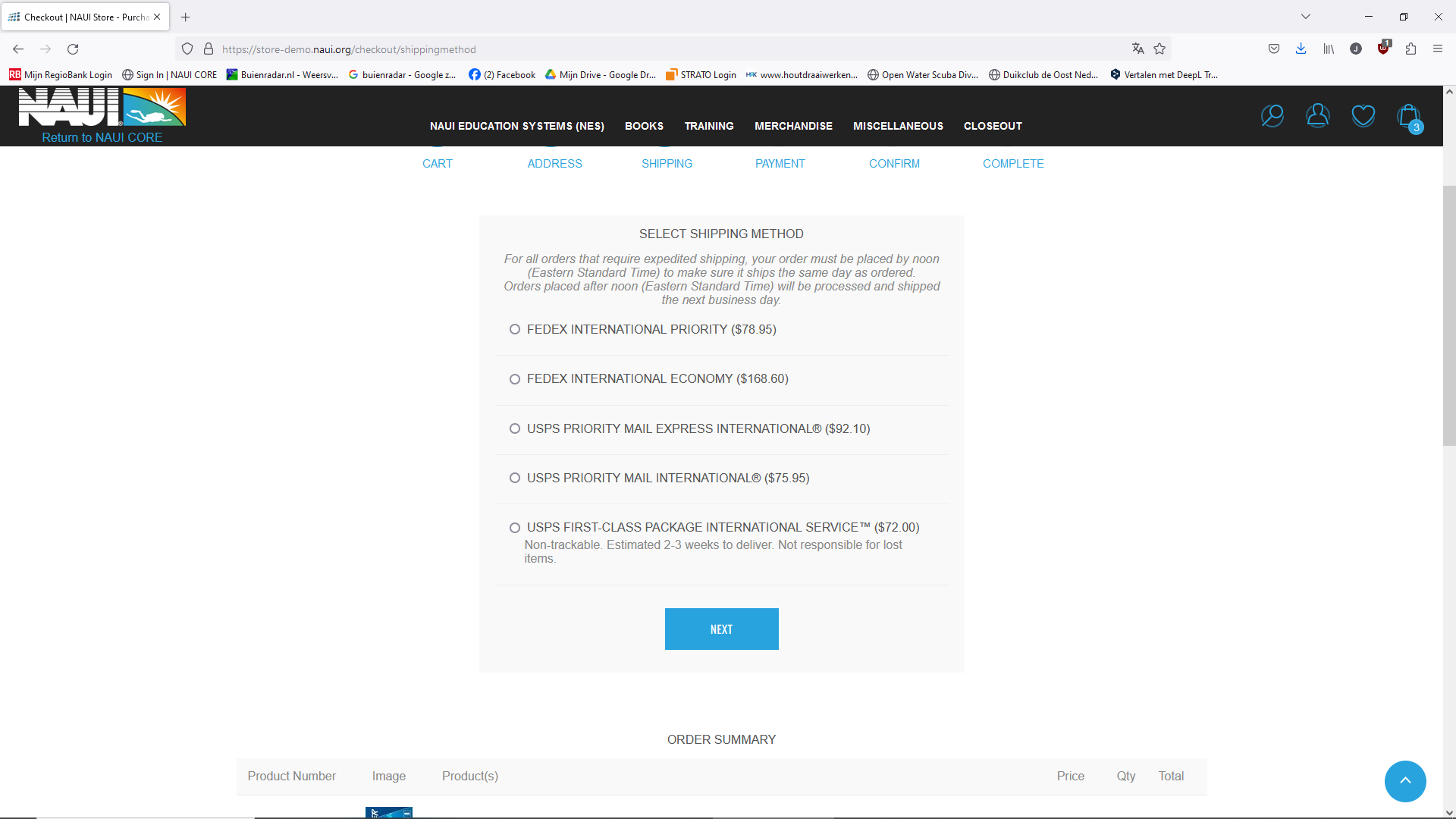 Hier kannst Du die Versandart wählen.

Beachte bitte,  die Versandpreise sind nicht gut!!!

Für Brevets, wähle ich die günstigeste Variante (ca. $ 2,50). Normalerweise dauert die Lieferung eine Woche
Unten (siehe nächster Bildschirm) kannst Du eine Zusammenfassung Deiner Bestellung sehen
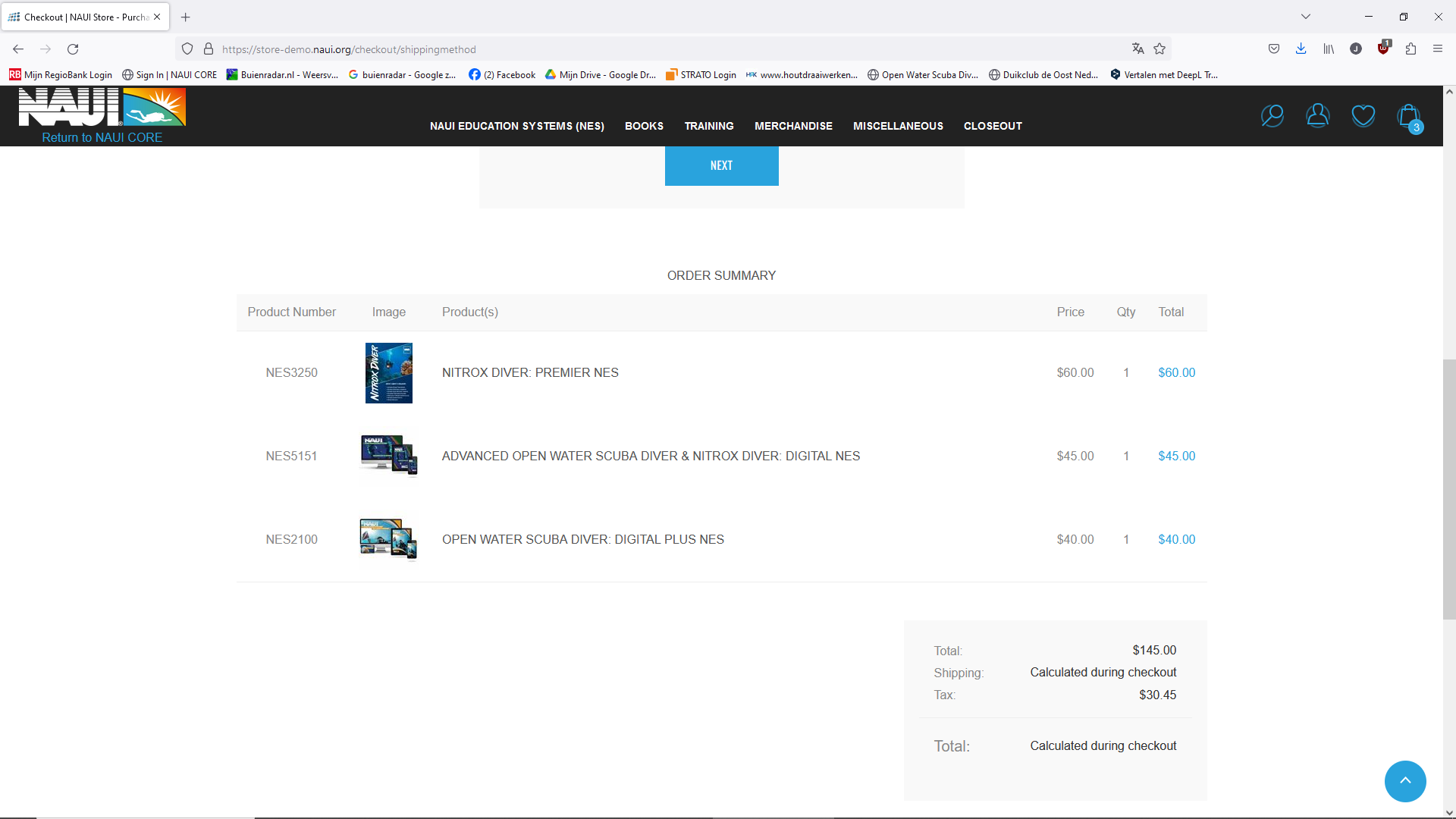 Wenn Deine Bestellung korrekt ist, klicke auf NEXT
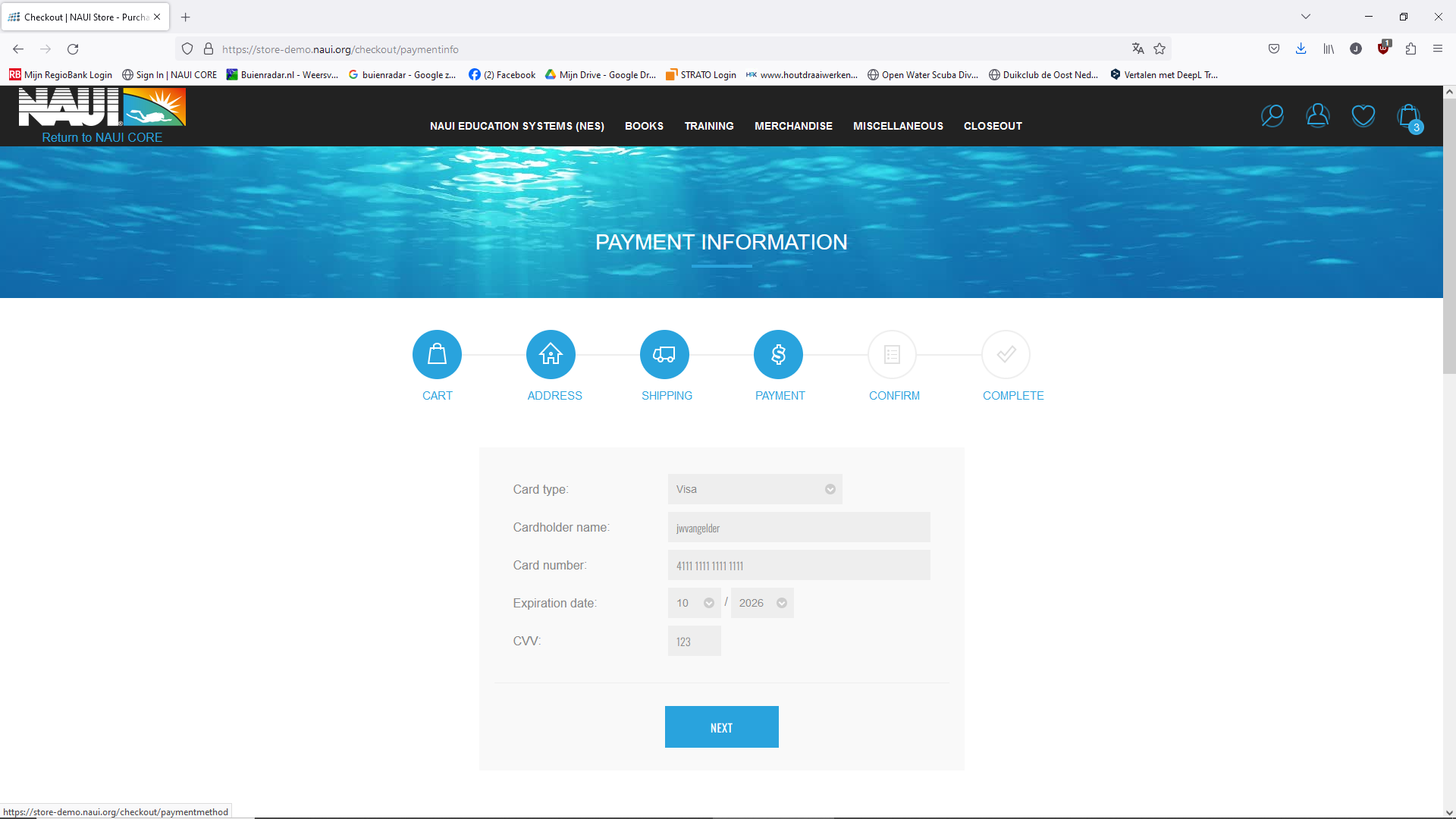 Gebe hier hier deine Kreditkartendaten ein und klicke auf NEXT
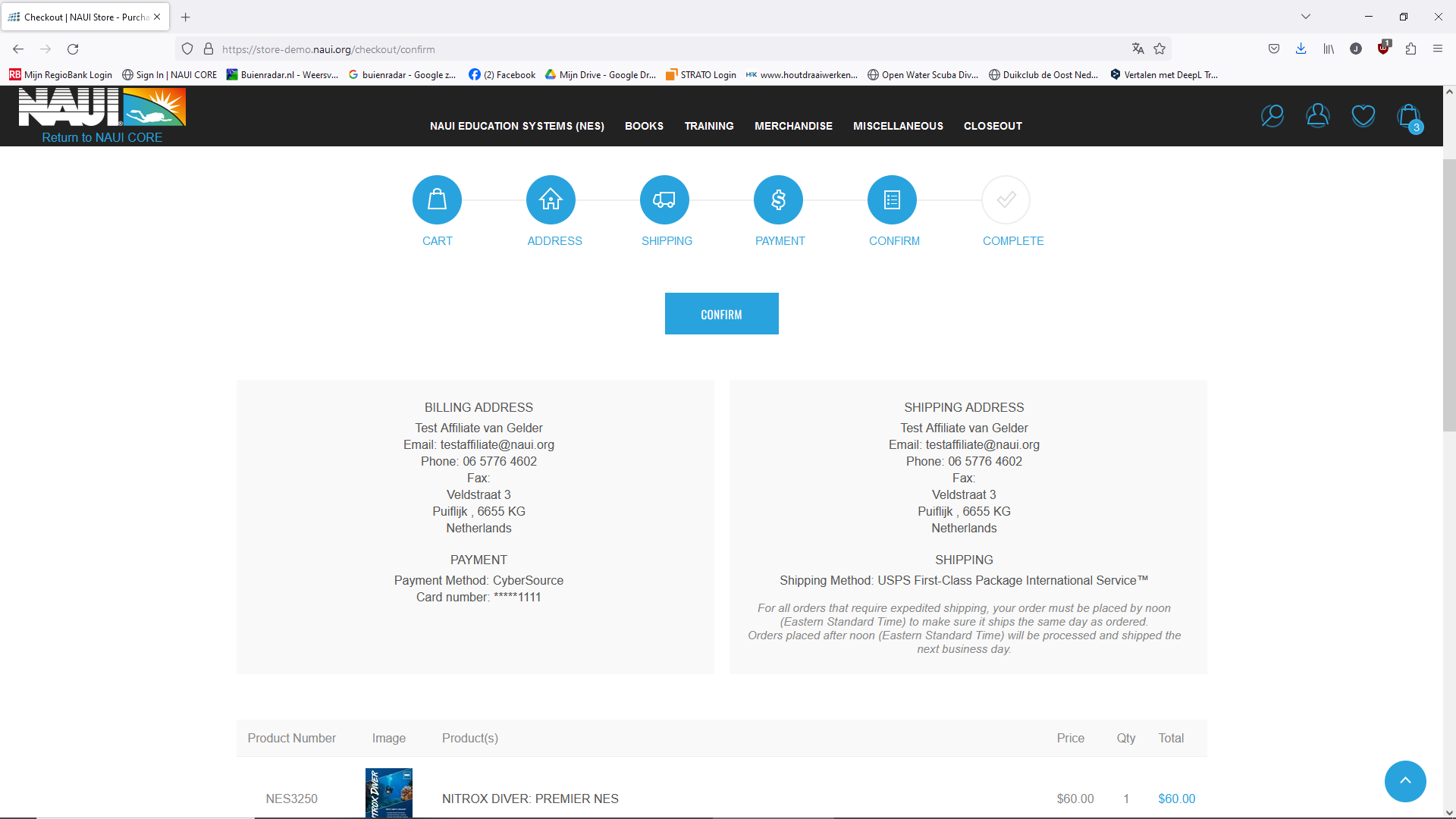 Überprüfe die gesamte Seite, um zu sicherzustellen, dass alles korrekt ist.

Ist alles richtig, klicke auf ”CONFIRM", oder korrigiere den Fehler auf einer der vorherigen Seiten, indem Du auf den entsprechenden Punkt klickst
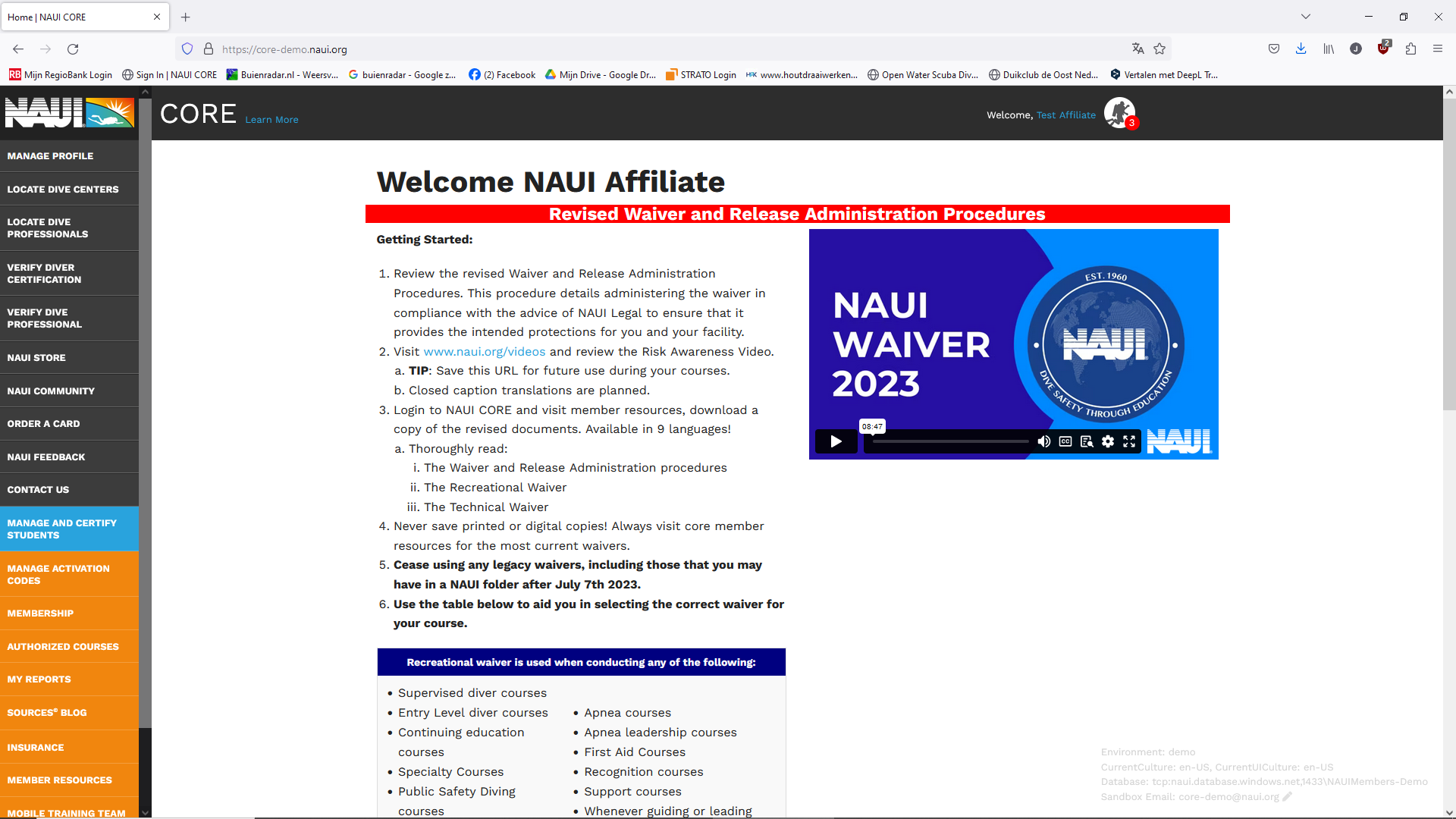 Solltest Du nicht in der Lage sein, den Kauf abzuschliessen,  wird dieser in Deinem Warenkorb bleiben, bis Du die Zahlung abgeschlossen hast. Siehe Benachrichtigung, bei meinem Profilbild (3)
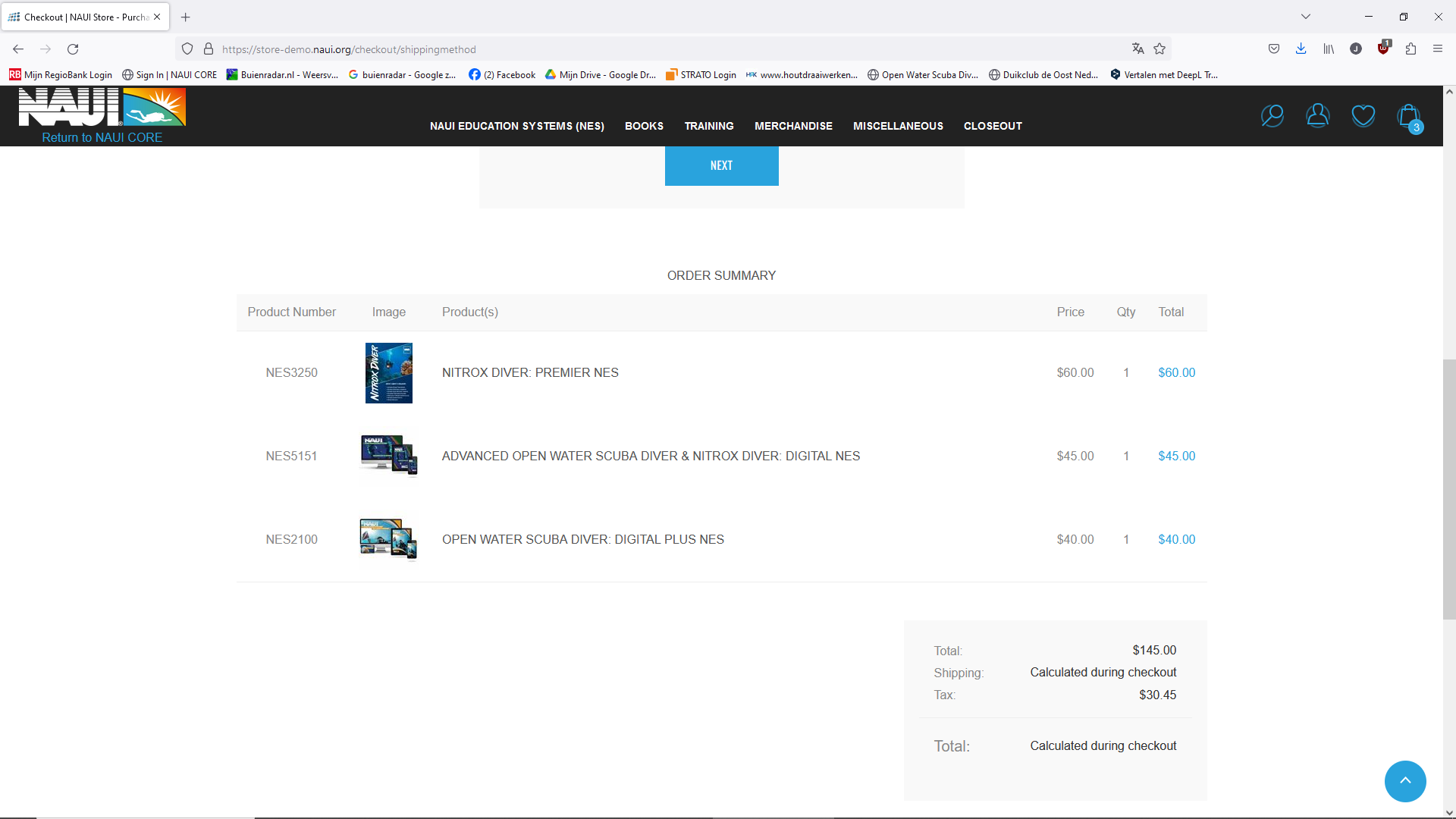 Stimst die Bestellung, Ja, druckst Du NEXT
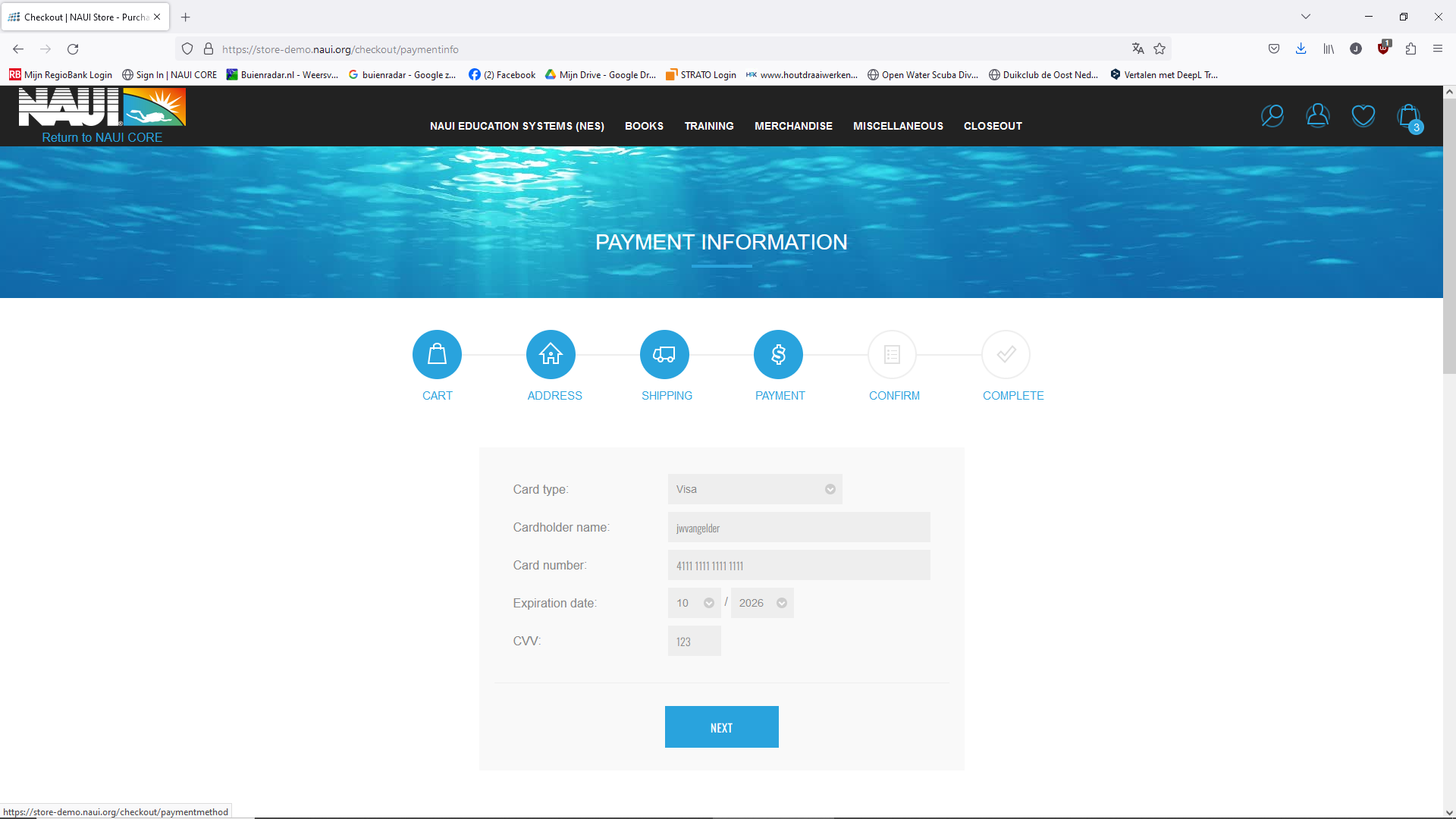 Geben Sie hier Ihre Kreditkartendaten ein dann: next
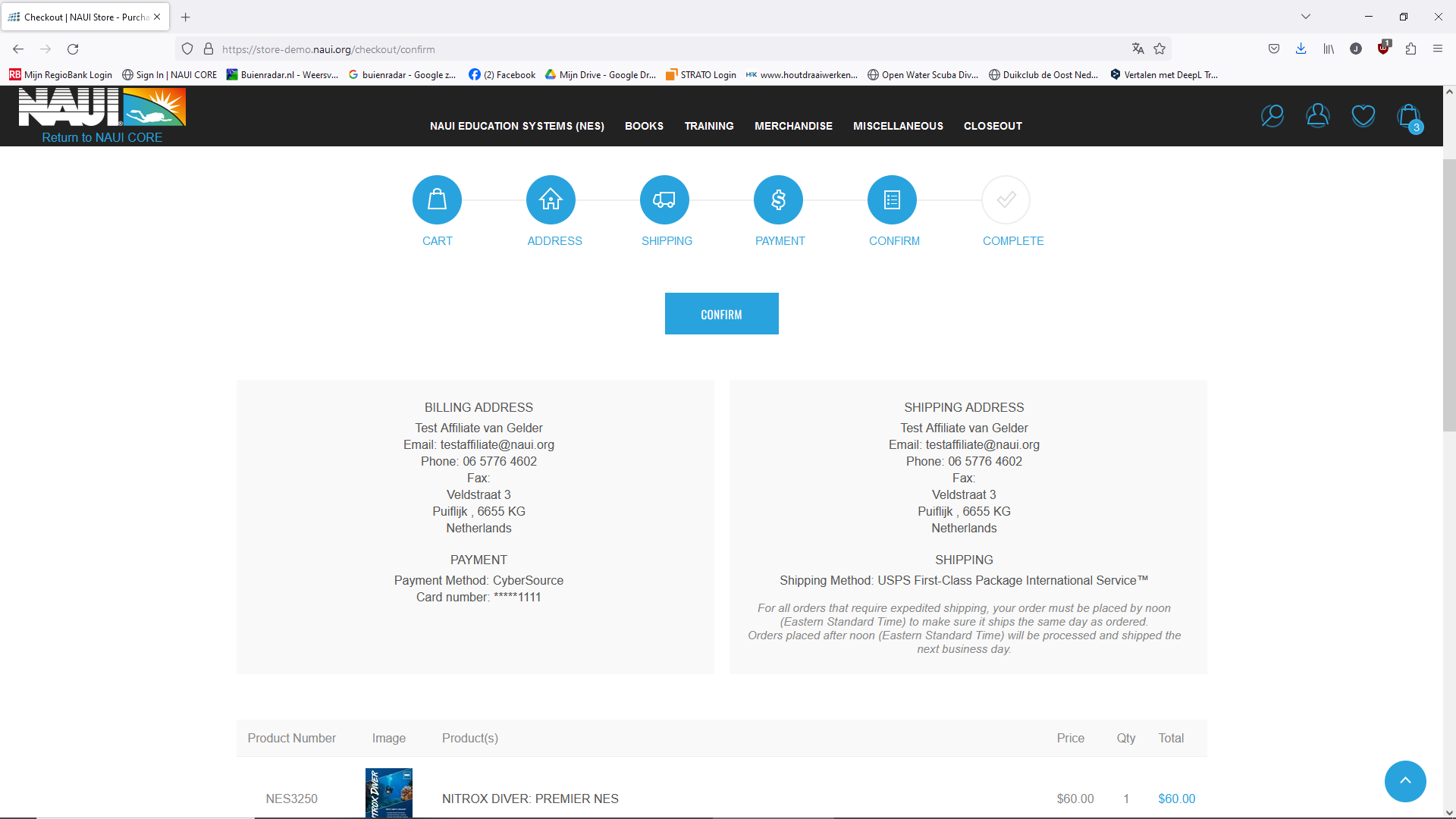 Überprüfe die gesamte Seite, um zu sicherzustellen, dass alles korrekt ist.

Ist alles richtig, klicke auf ”CONFIRM", oder korrigiere den Fehler auf einer der vorherigen Seiten, indem Du auf den entsprechenden Punkt klickst
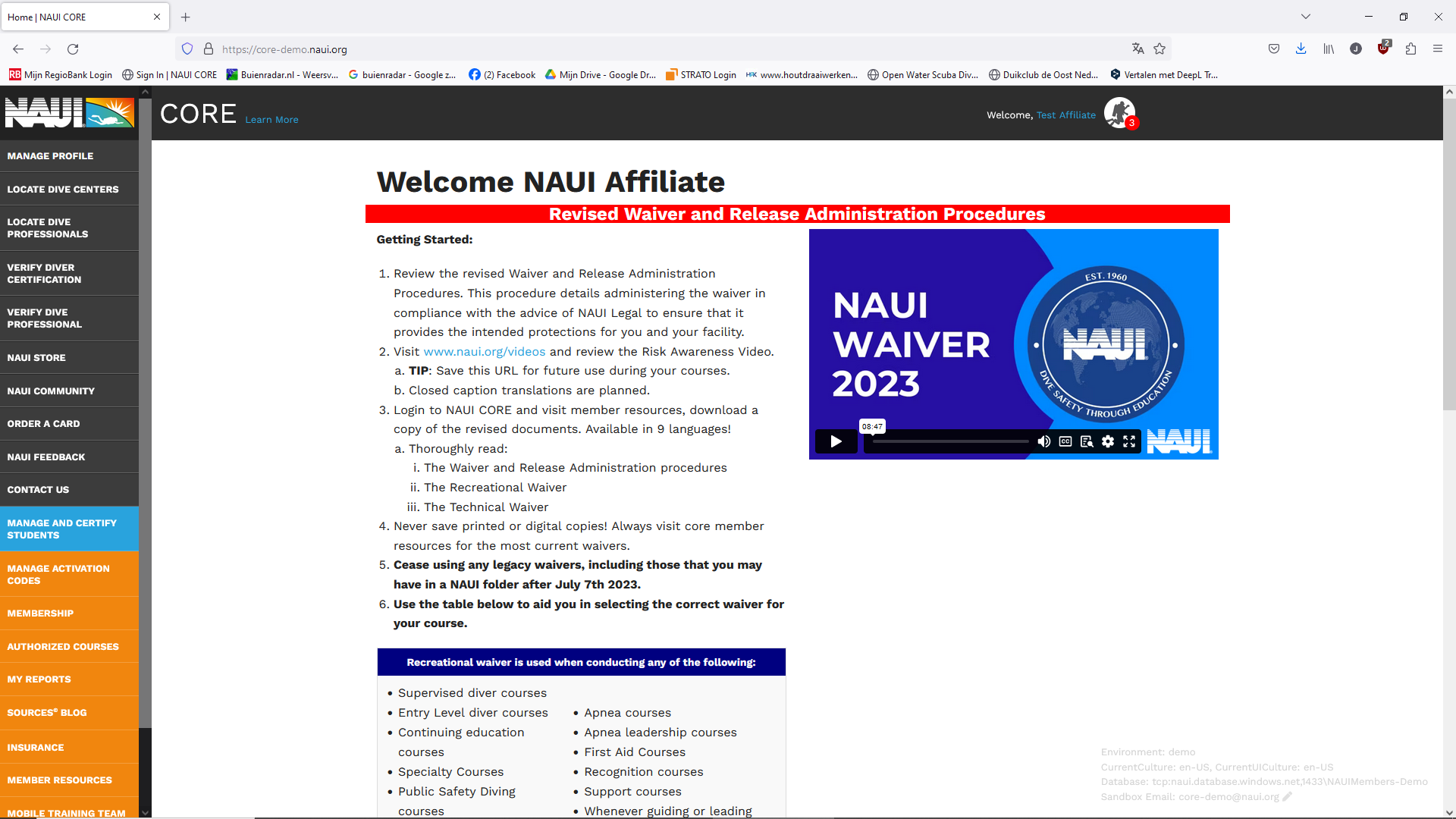 Sollten Sie nicht in der Lage sein, den Kauf abzuschließen. Die Artikel bleiben in Ihrem Warenkorb, bis die Zahlung abgeschlossen ist. Siehe Benachrichtigung, bei meinem Profilbild (3)
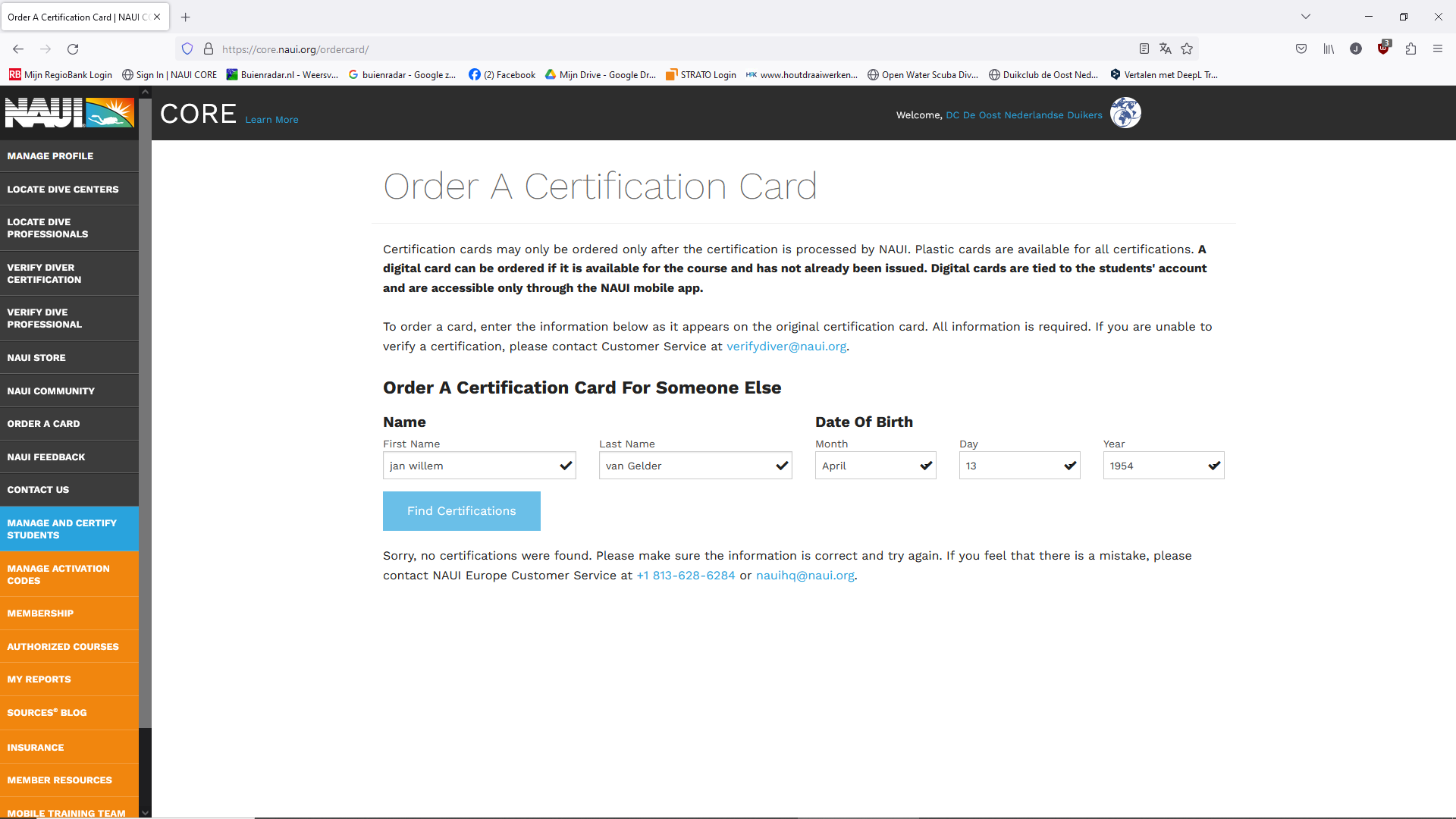 Suche mit Vorname, Nachname und Geburtsdatum eines Schülers, in diesem Fall nichts gefunden (da ich mich selbst gesucht habe)
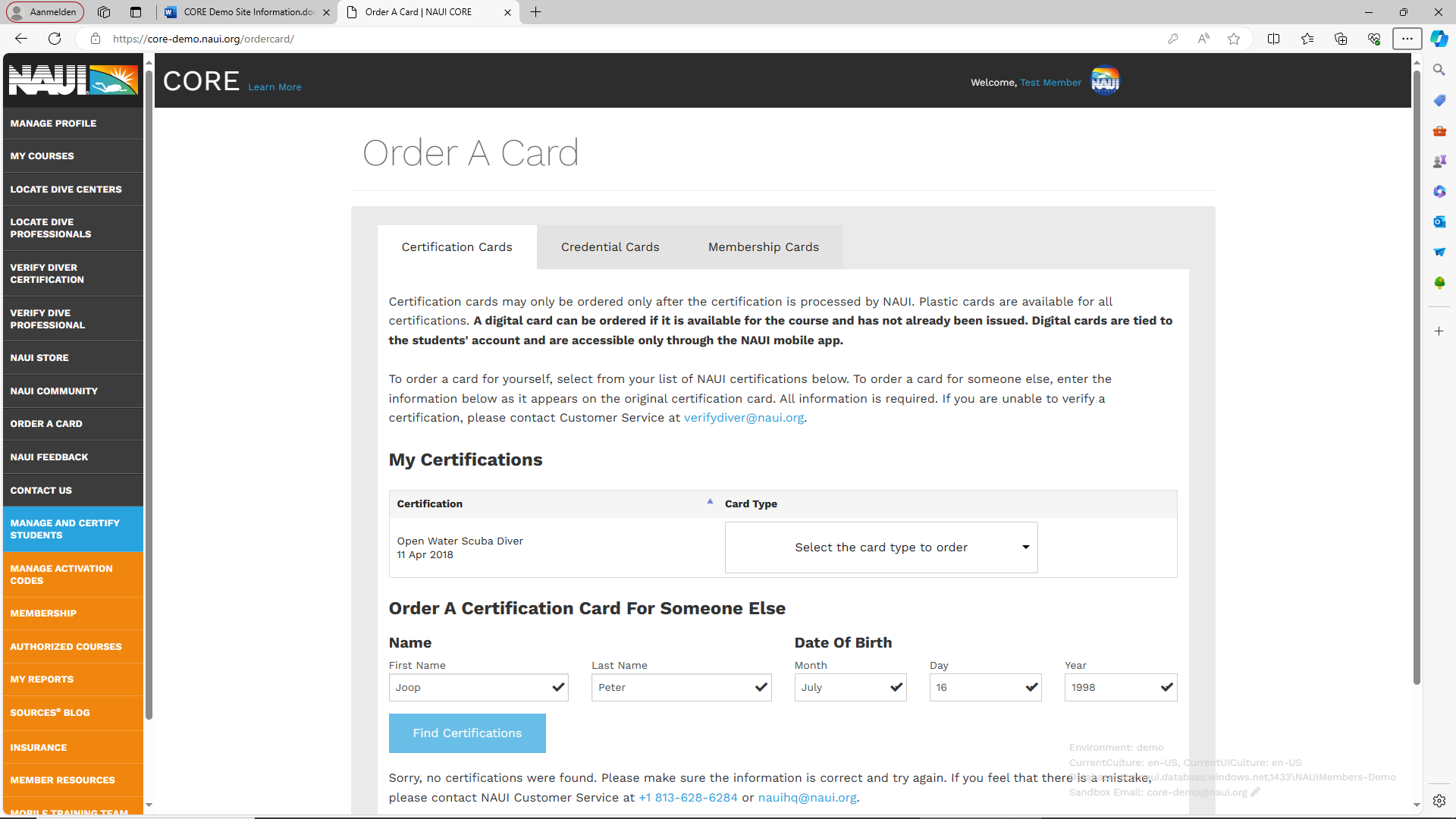 Wenn du eine Karte für dich selbst suchst, suche deine Zertifizierung, wähle deinen Zertifizierungstyp (Digital / Plastik) und siehe nächste Seite
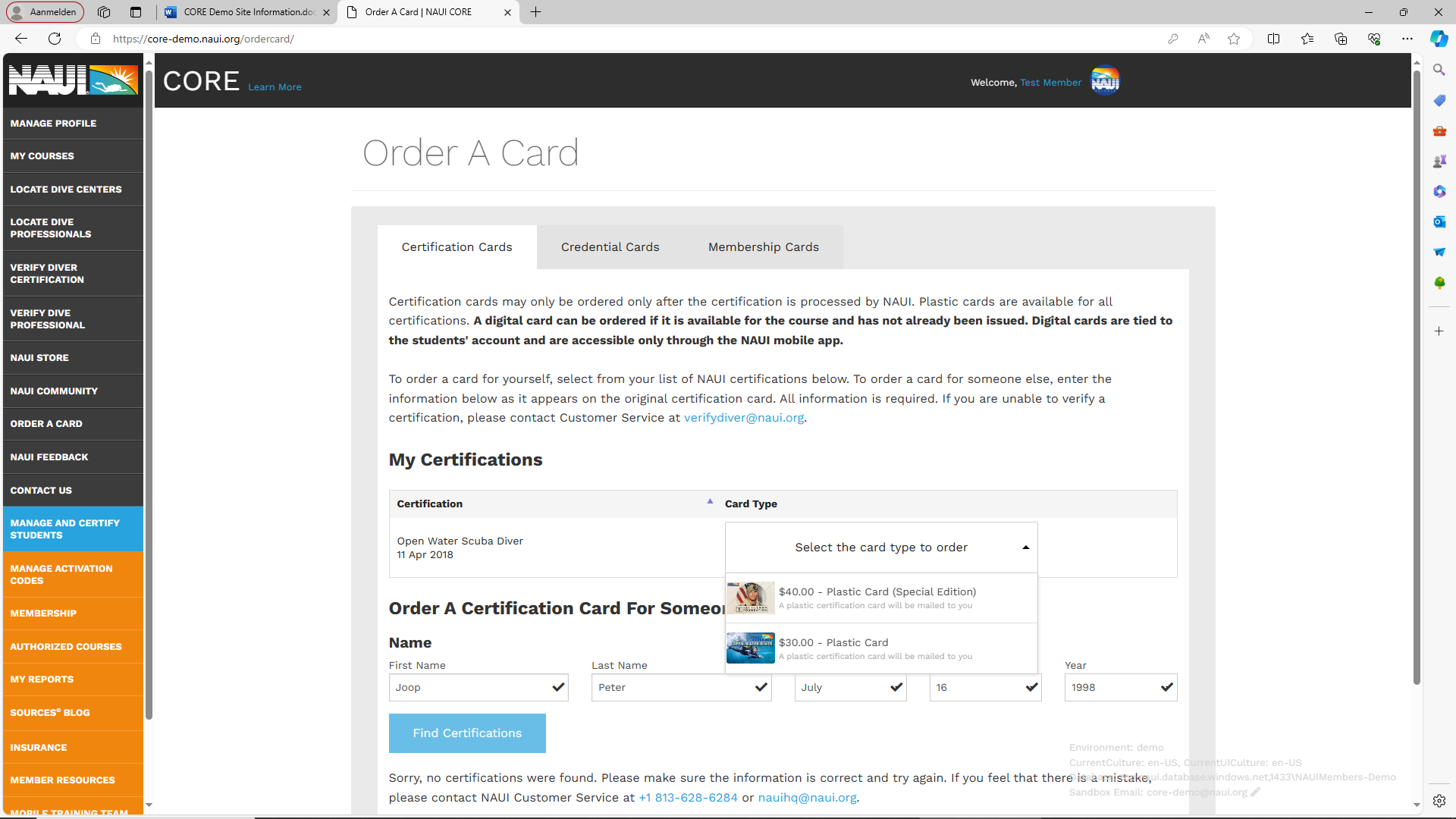 Wähle eine Karte, die du haben möchtest, digital geht automatisch: Plastik mit besonderem Motiv oder die normale Karte.
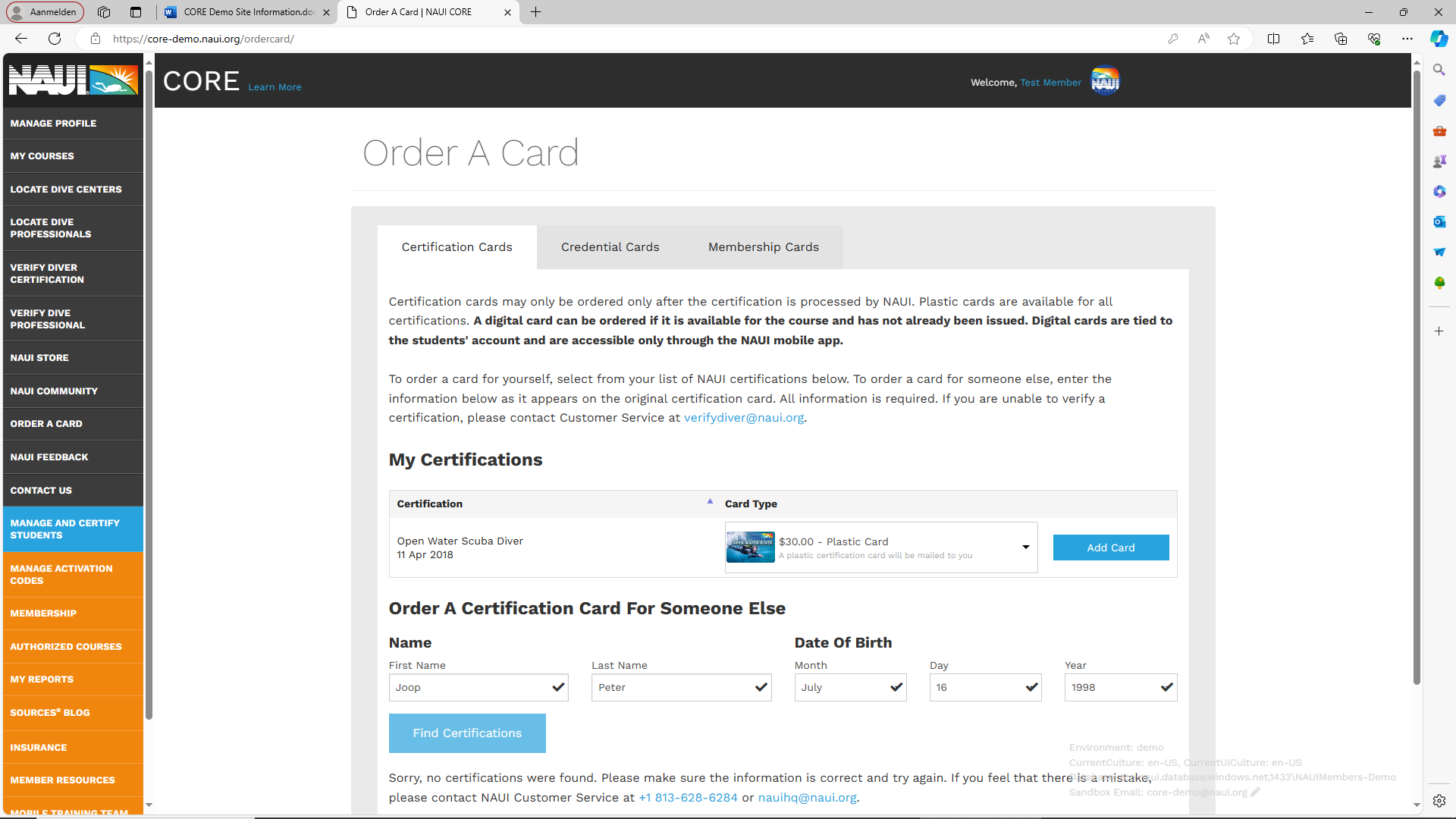 Fügen Sie das Brevet Ihrem Warenkorb hinzu
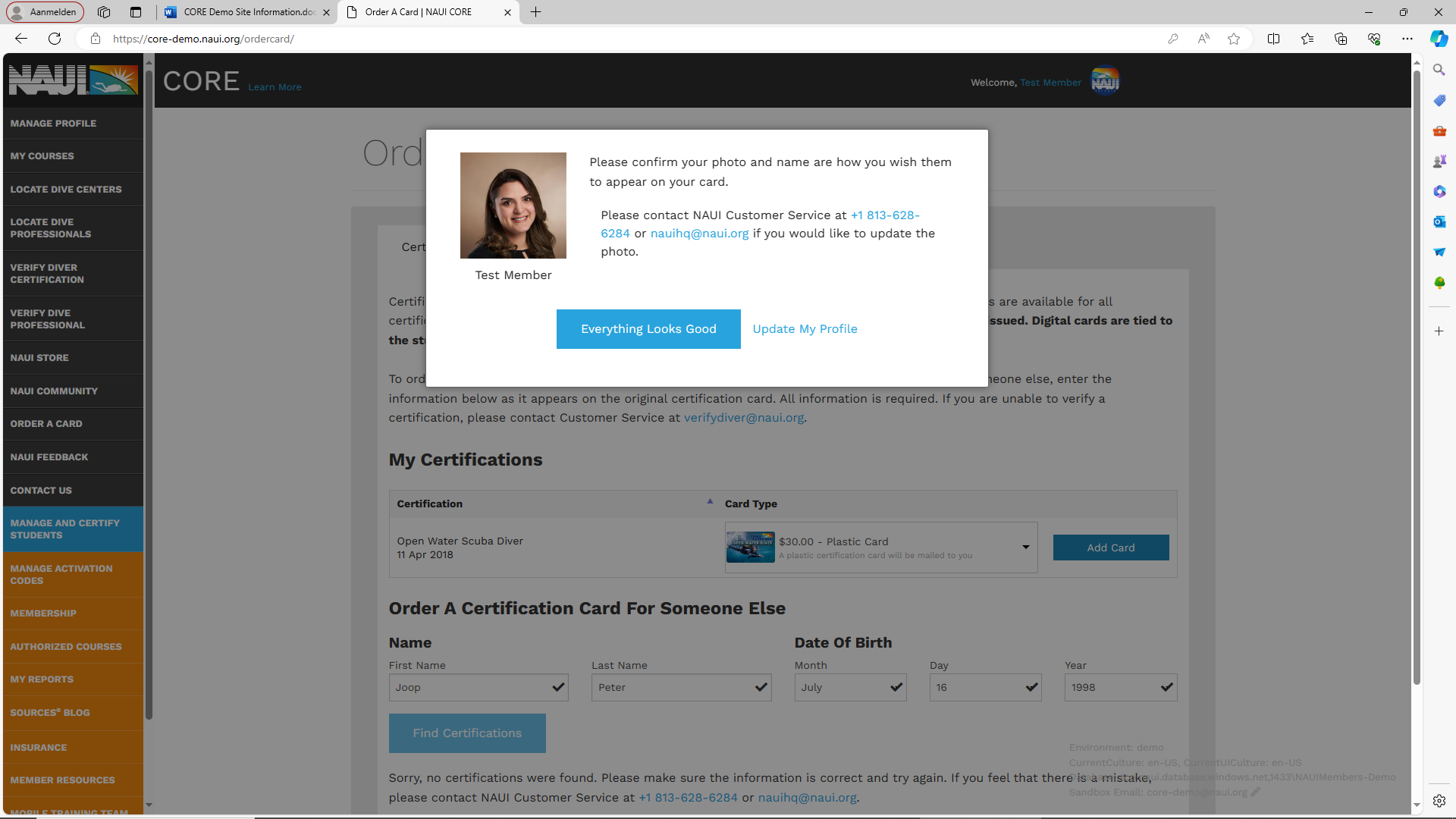 Prüfe das Foto
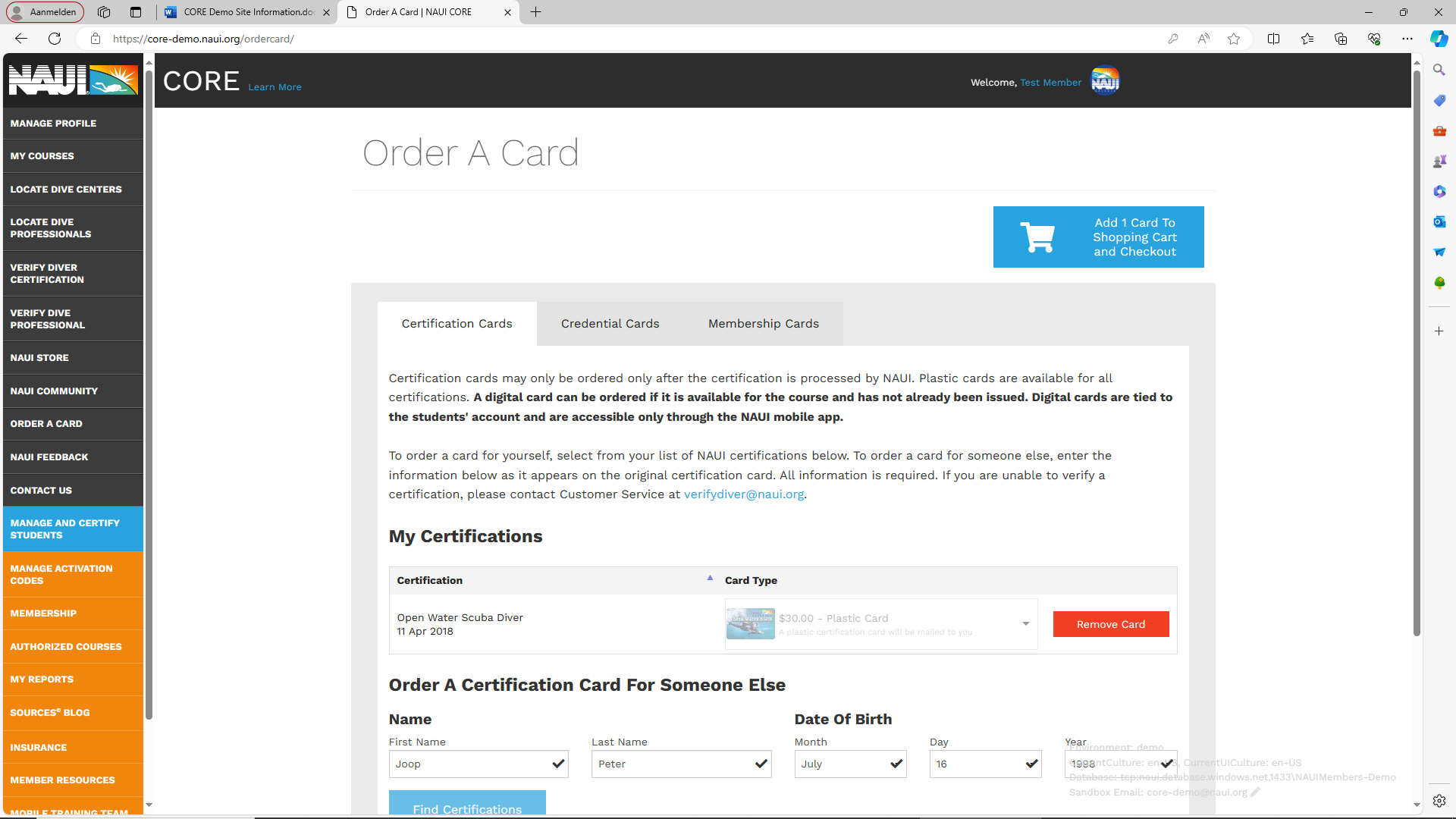 Lege die Karte in deinen Einkaufskorb und bezahle wie bei einem Einkauf im Shop
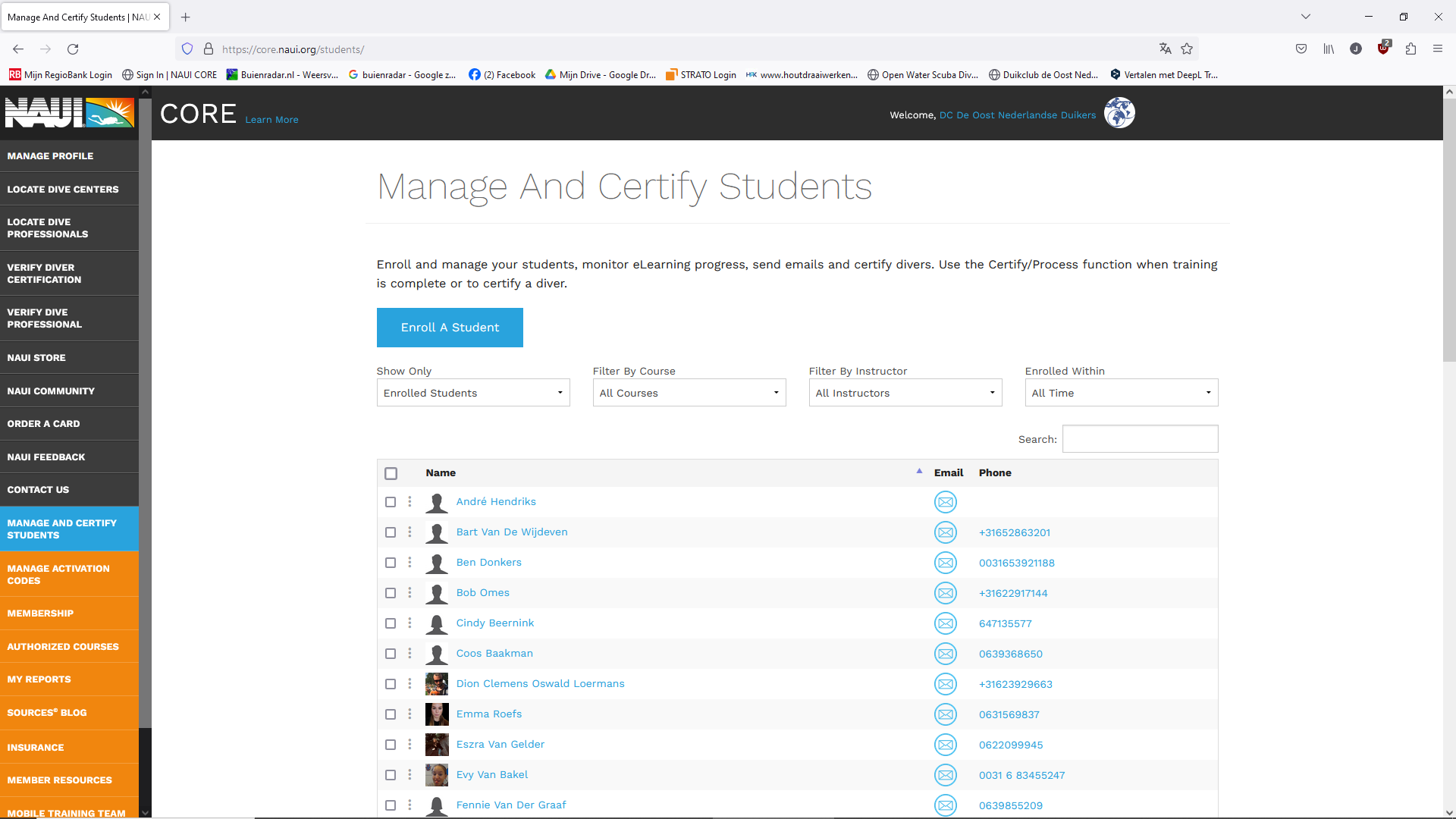 Hier findest du alle deine Studenten
Klicke auf den Schüler
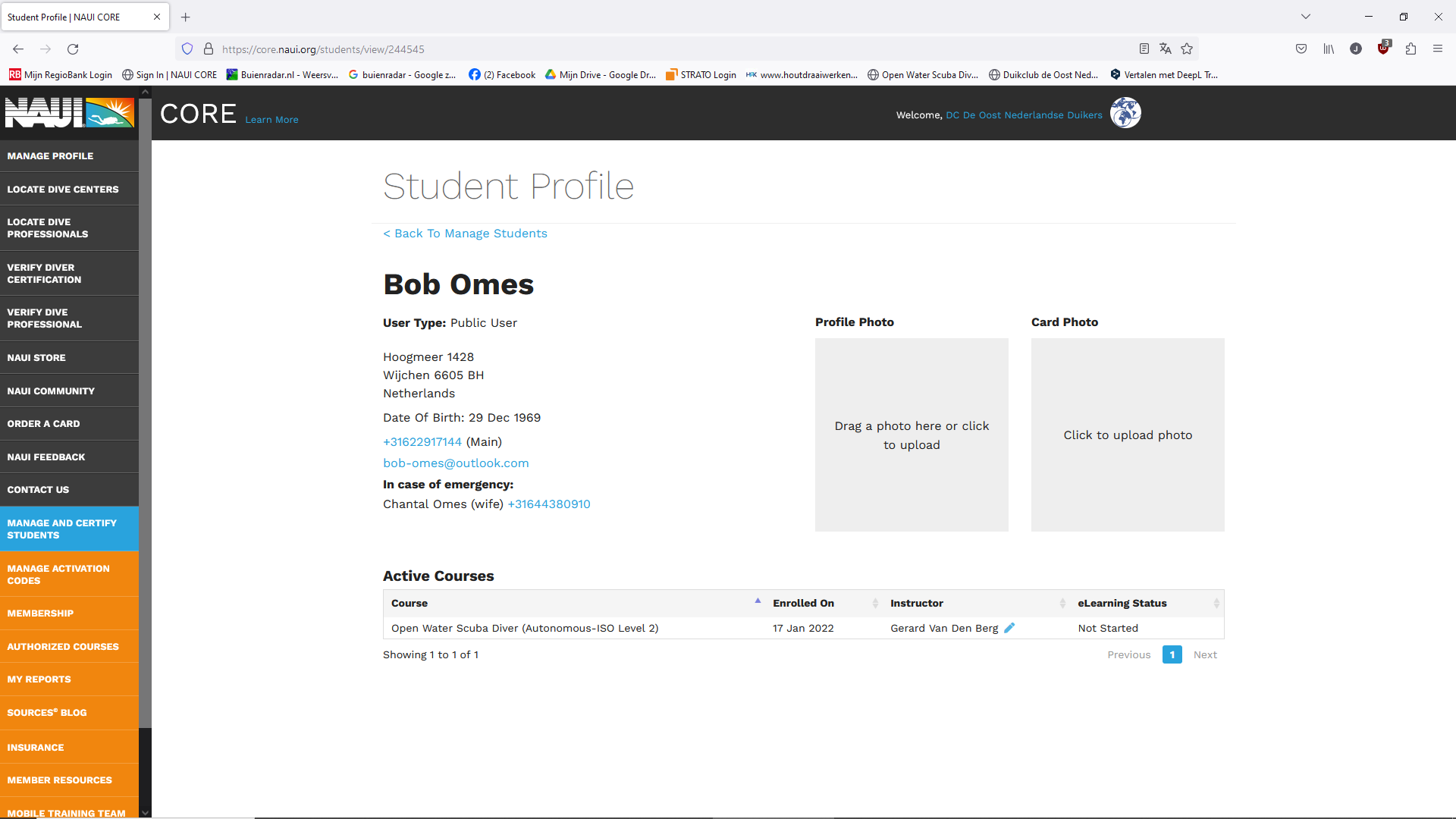 Das Bild auf der linken Seite ist das Profilbild
 Das Foto auf der rechten Seite ist das Foto für das Brevet
Hier sind alle Angaben zu den Studierenden
Hier sieht man den Status der der E-Learnings.
Hier können Sie den Instruktor wählen
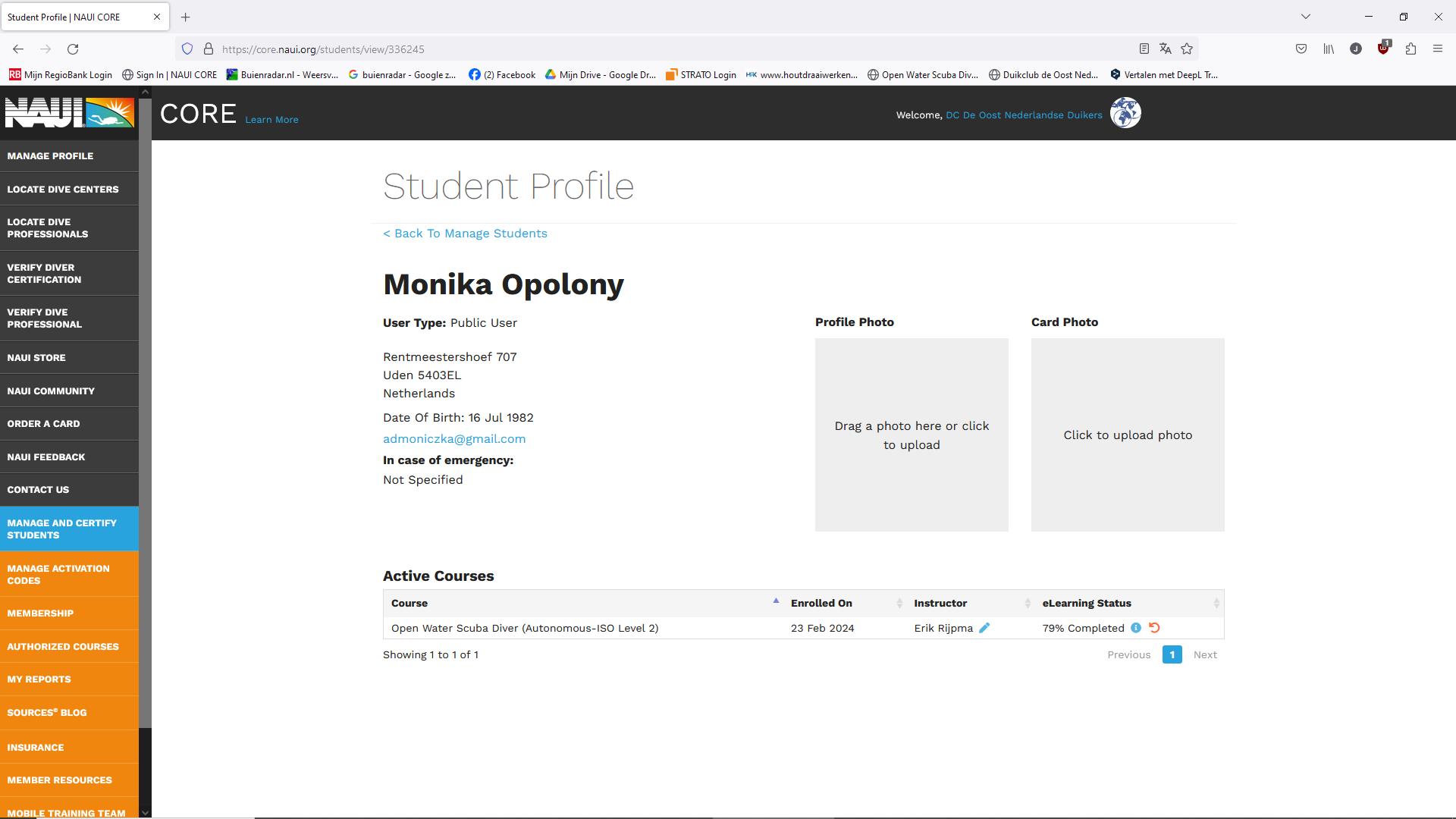 Läuft jetzt etwas wirklich schief. Du kannst den ganzen Kurs zurücksetzen

Aber Vorsicht, der Schüler verliert dann alles!!!
79% fertig
Wenn Sie i drücken, können Sie sehen, was der Schüler/die Schülerin erledigt hat, und bei Bedarf Kontakt aufnehmen.
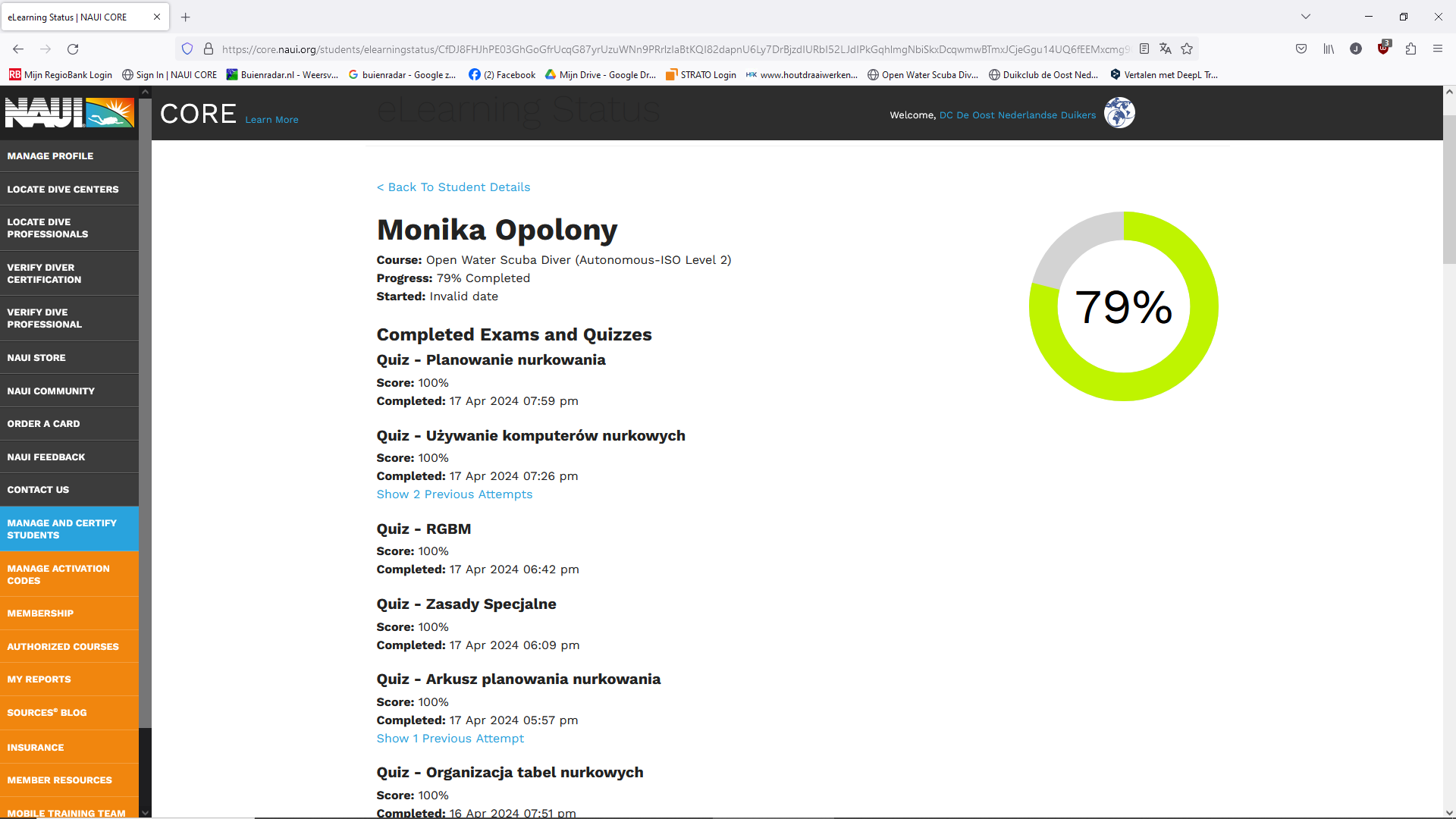 Alles, was blau ist, kann angezeigt werden
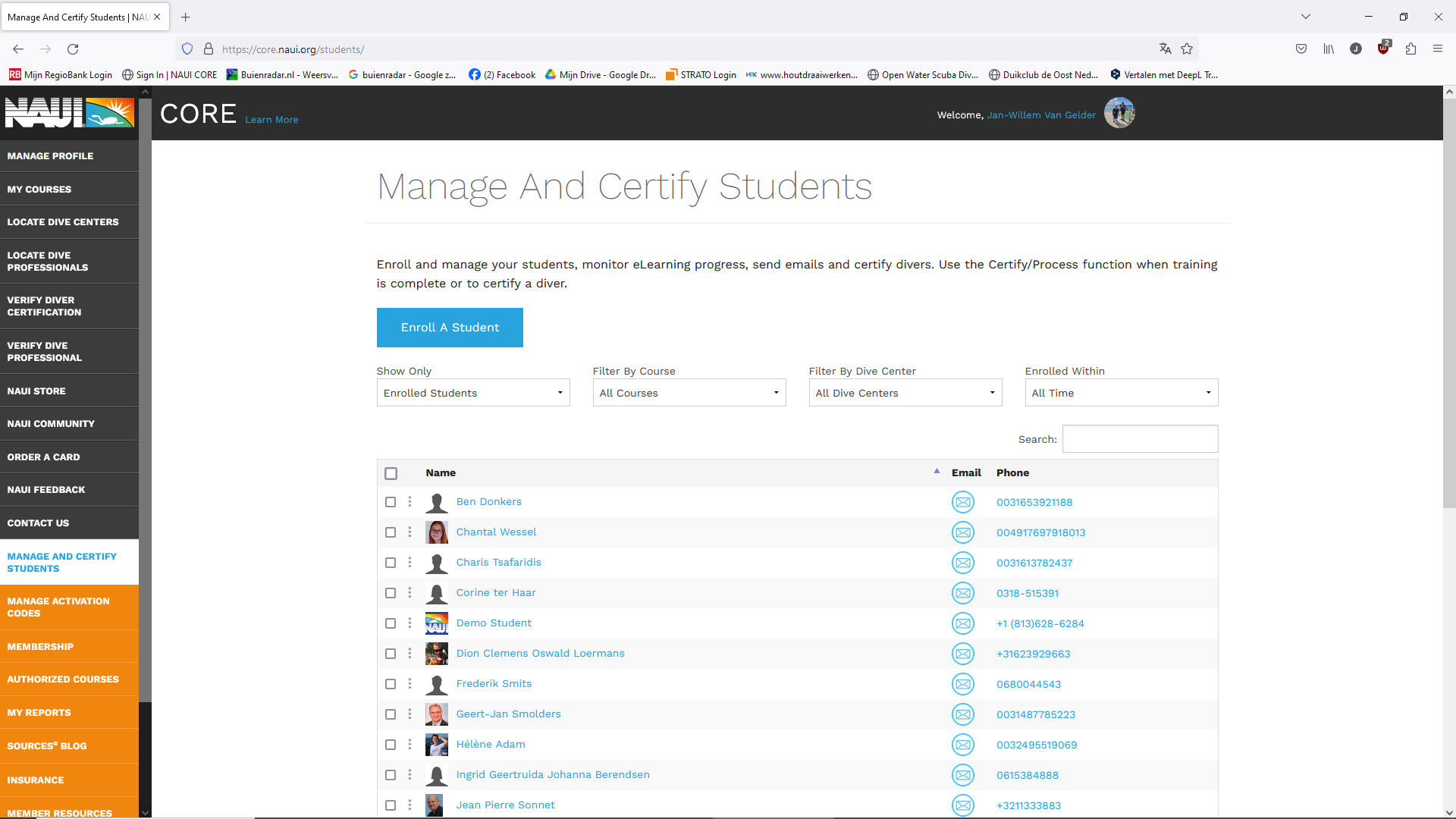 Einen neuen Studenten registrieren/anmelden
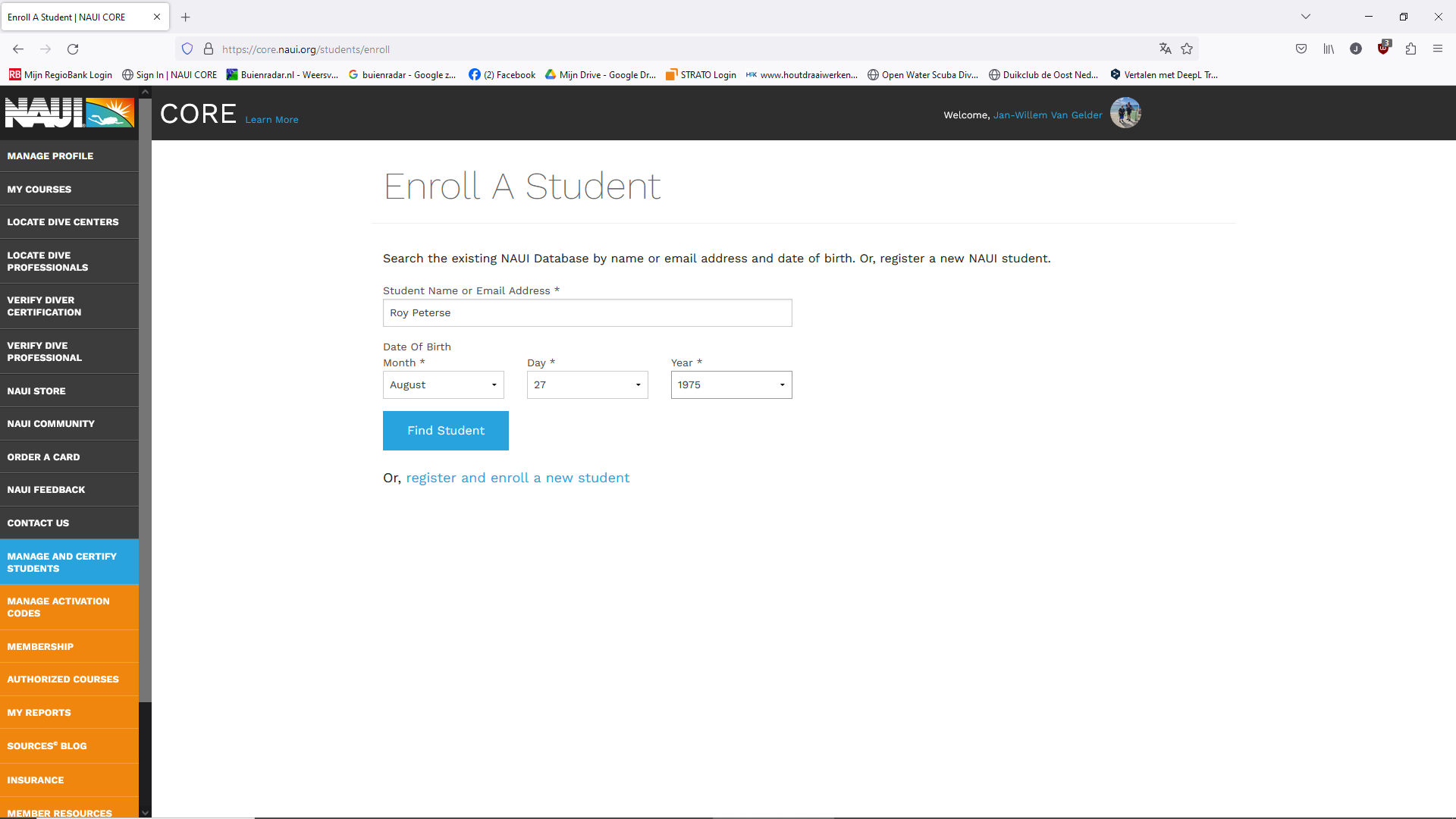 Name und Geburtsdatum eintragen
Klicke auf finde Student
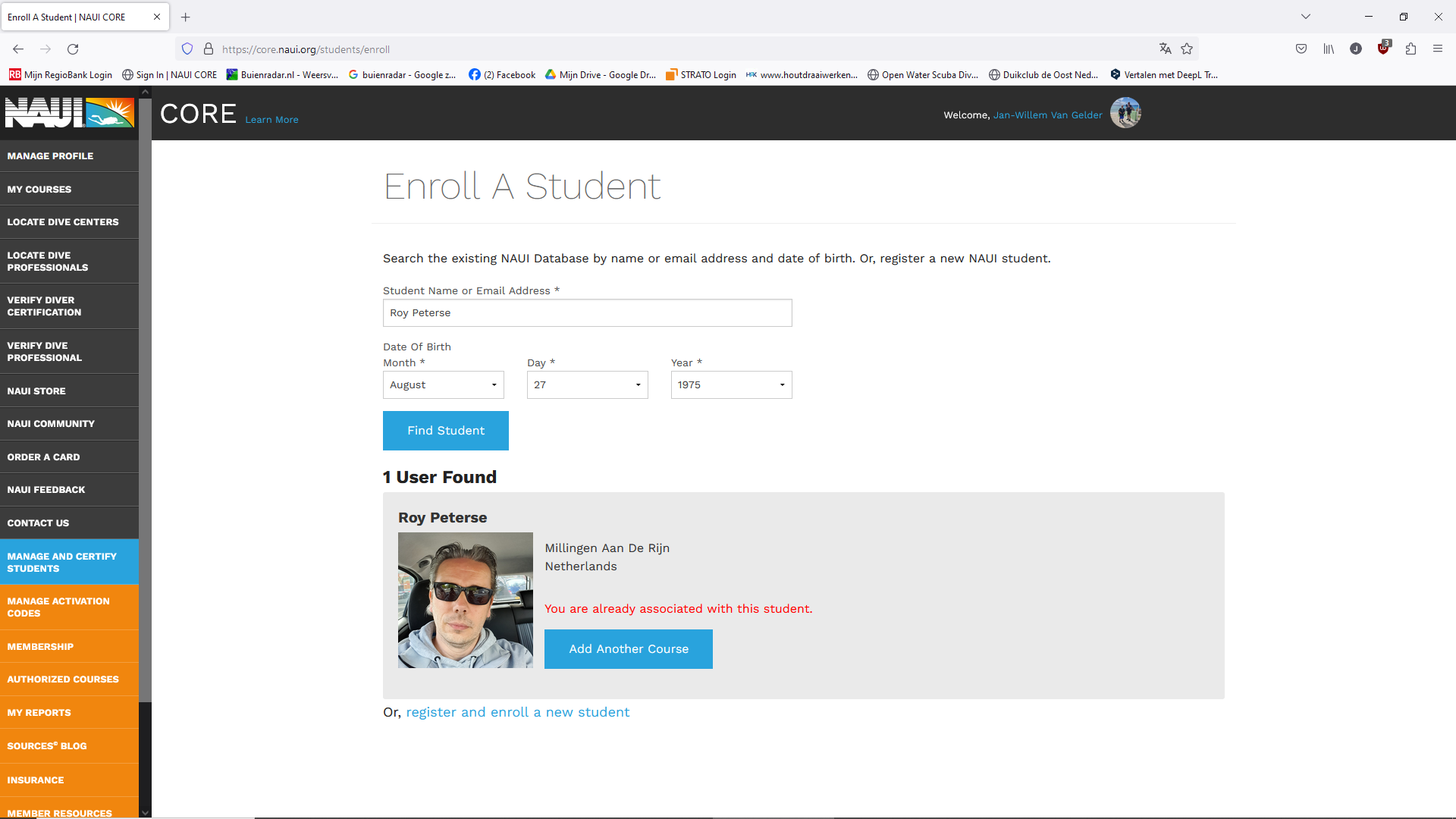 Dieser wird gefunden, aber ich bin bereits mit ihm verlinkt, kann jedoch einen weiteren Kurs hinzufügen
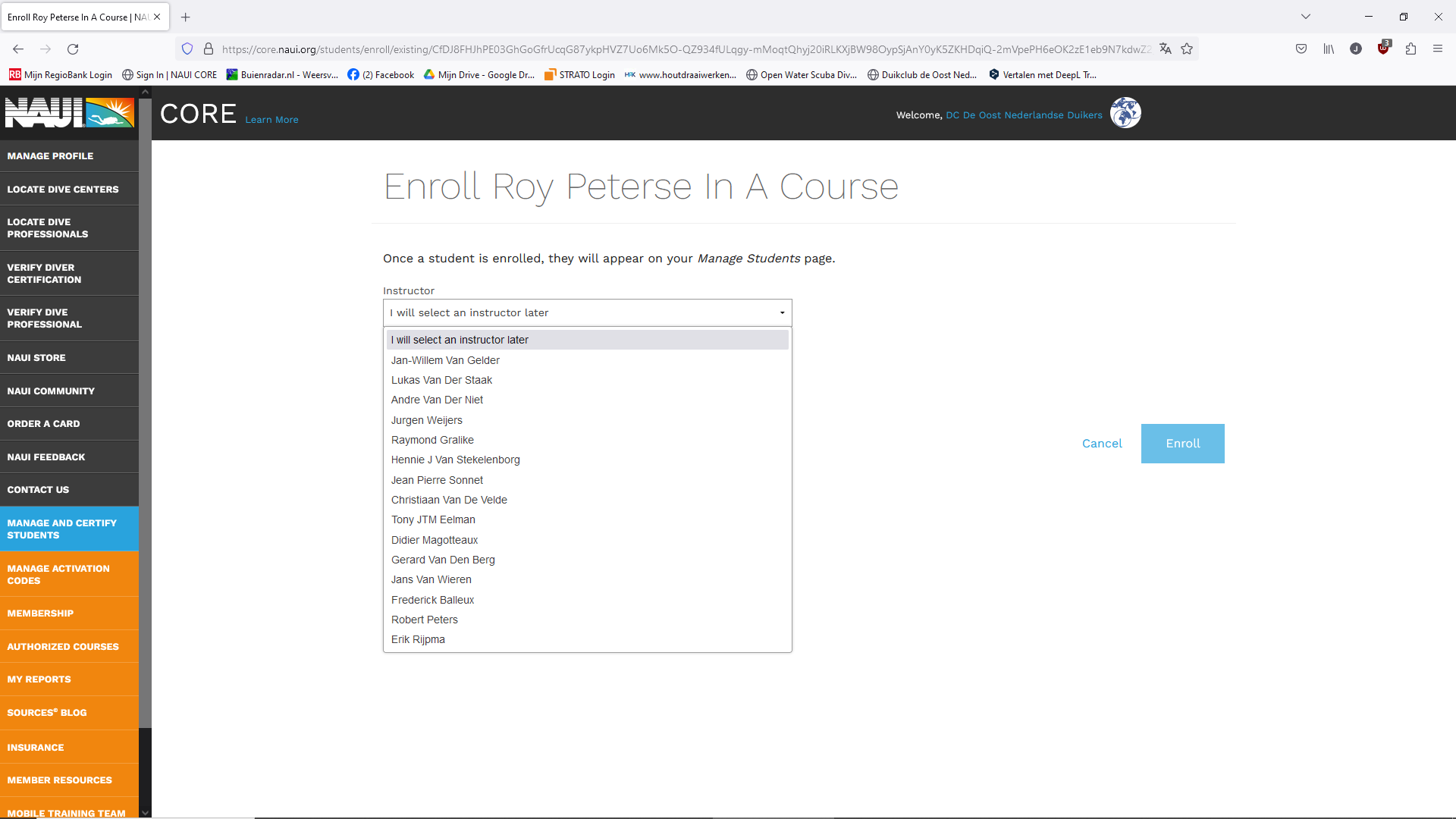 Een cursist aan een cursus koppelen

1. Koppel hem aan een instructeur of een affiliate
Einen Studenten einschreiben (Sie haben "Student einschreiben" oder 
"Einen weiteren Kurs hinzufügen" (siehe vorherige Seite)

1. einen Instruktor hinzufügen (kann jederzeit geändert werden)
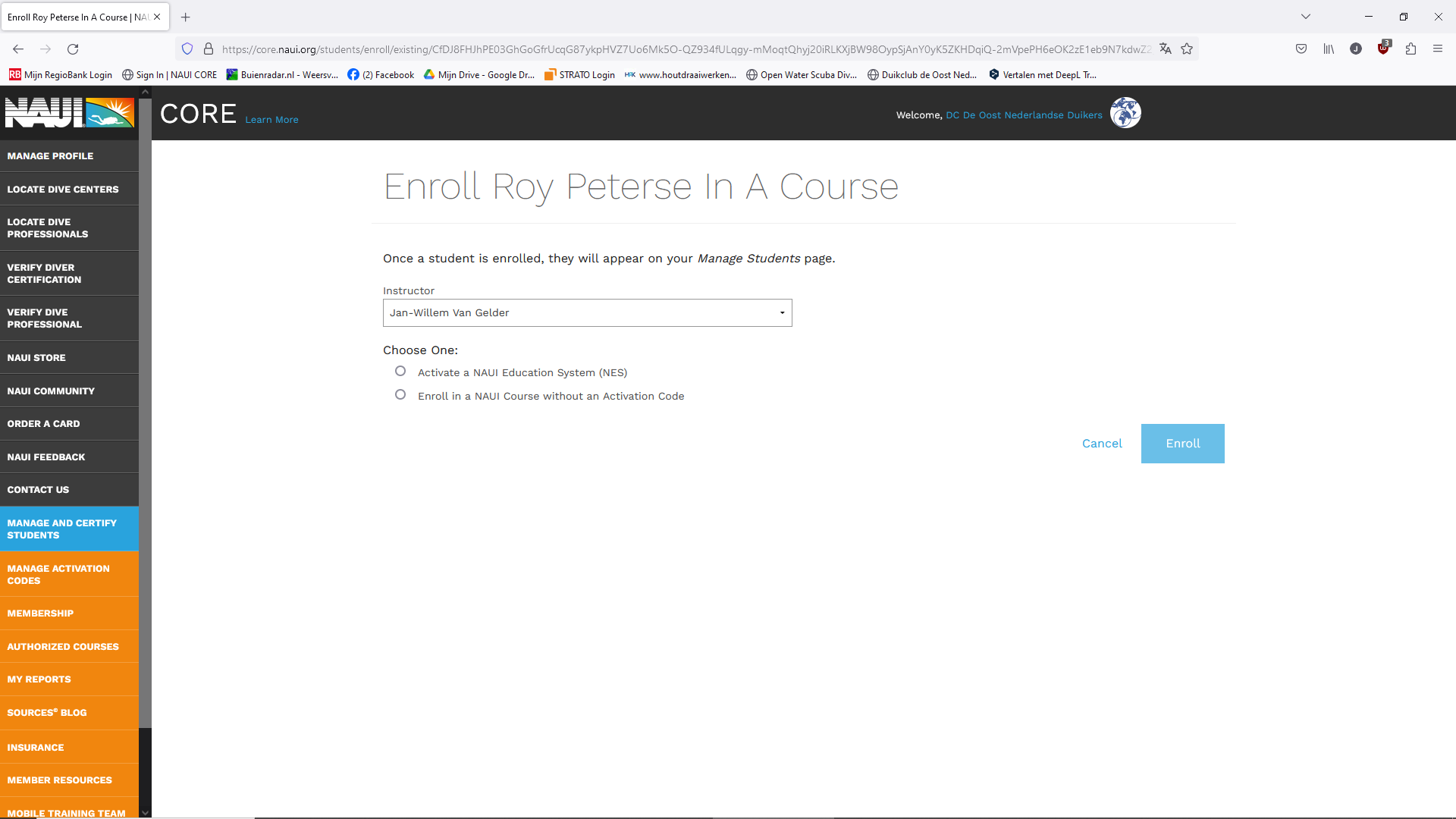 2. Wähle entweder mit einen Aktivierungscode oder ohne Aktivierungscode
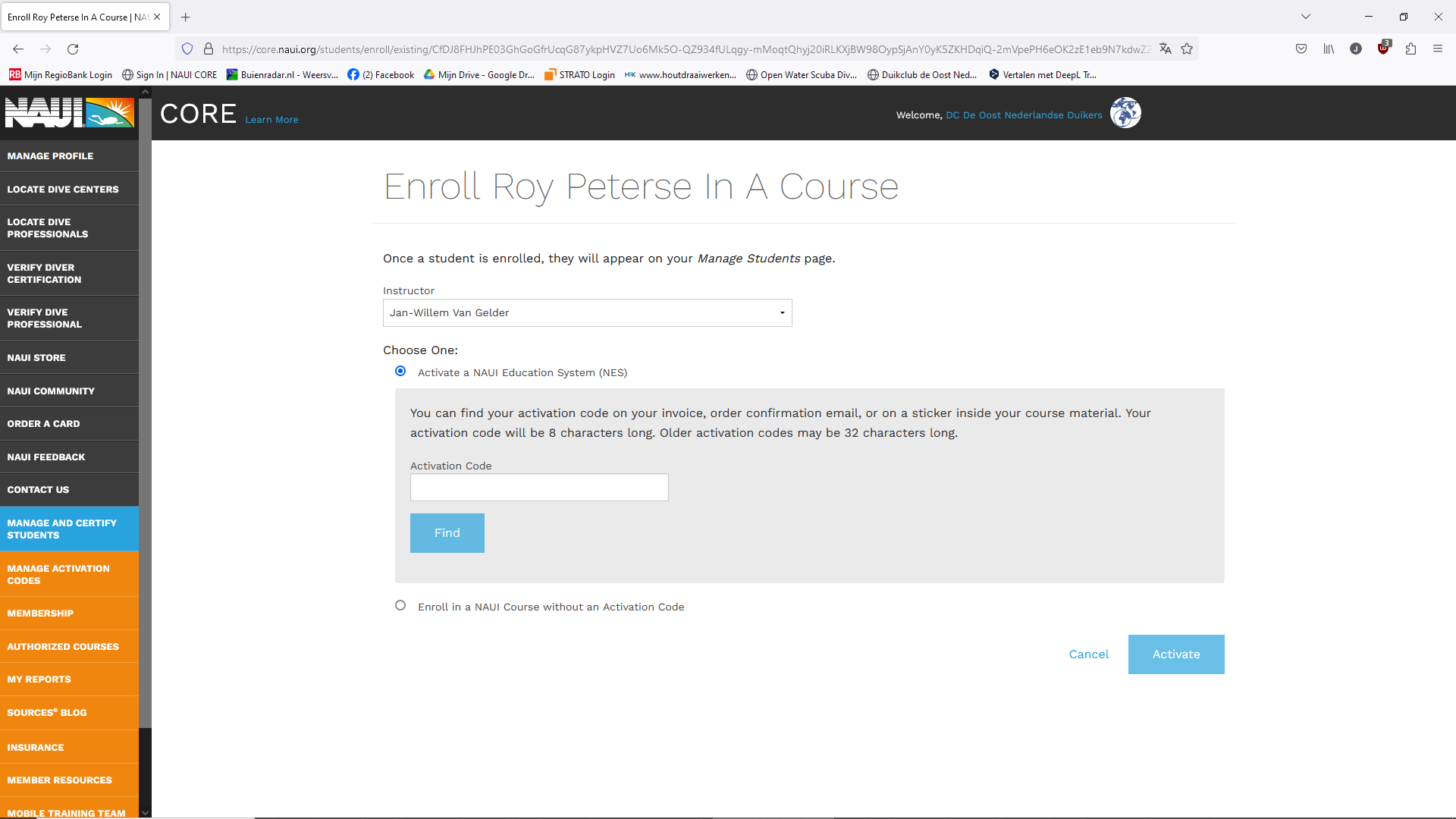 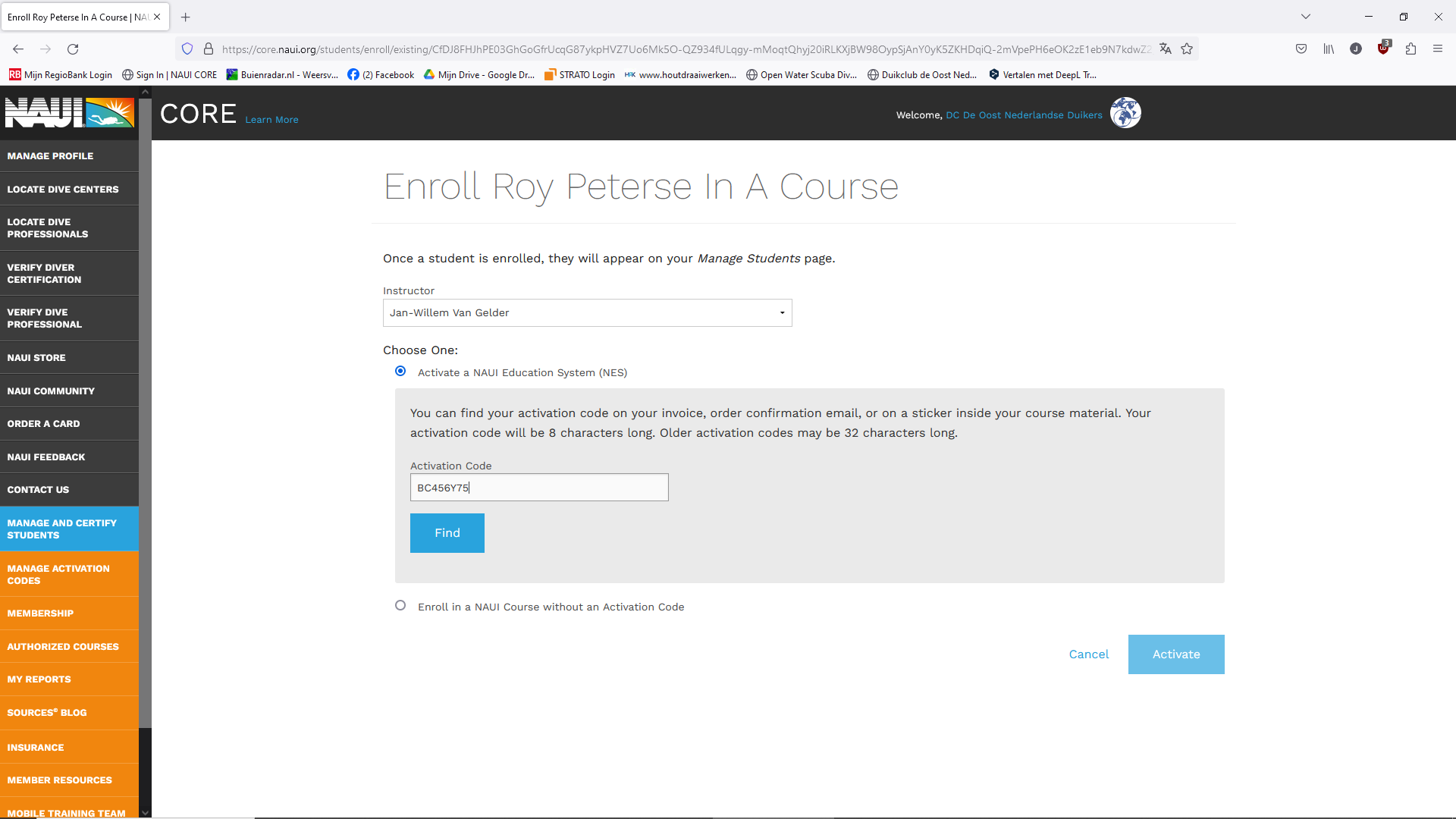 Gib deinen gekauften Aktivierungscode ein.
Klicke auf finden
Vul hier je gekochte activatiecode in
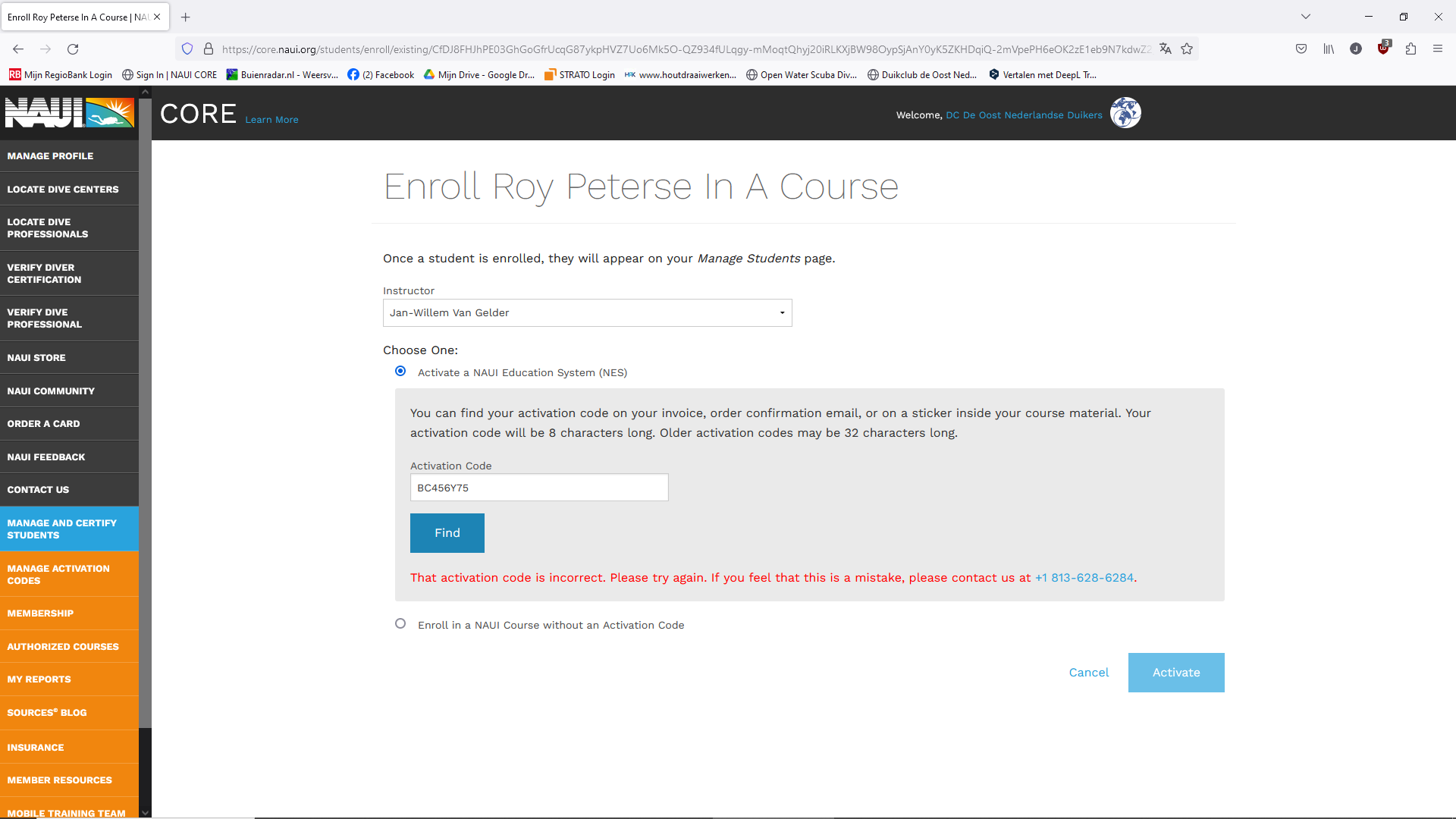 In diesem Fall ist der Code falsch oder wurde bereits verwendet. Normalerweise wird angezeigt, welcher Kurs zu dem Code gehört und mit welchen Lizenzen. Wenn der Code korrekt ist, brauchen Sie nur auf AKTIVIEREN zu drücken und der Schüler und der Ausbilder erhalten eine Bestätigungs-E-Mail.
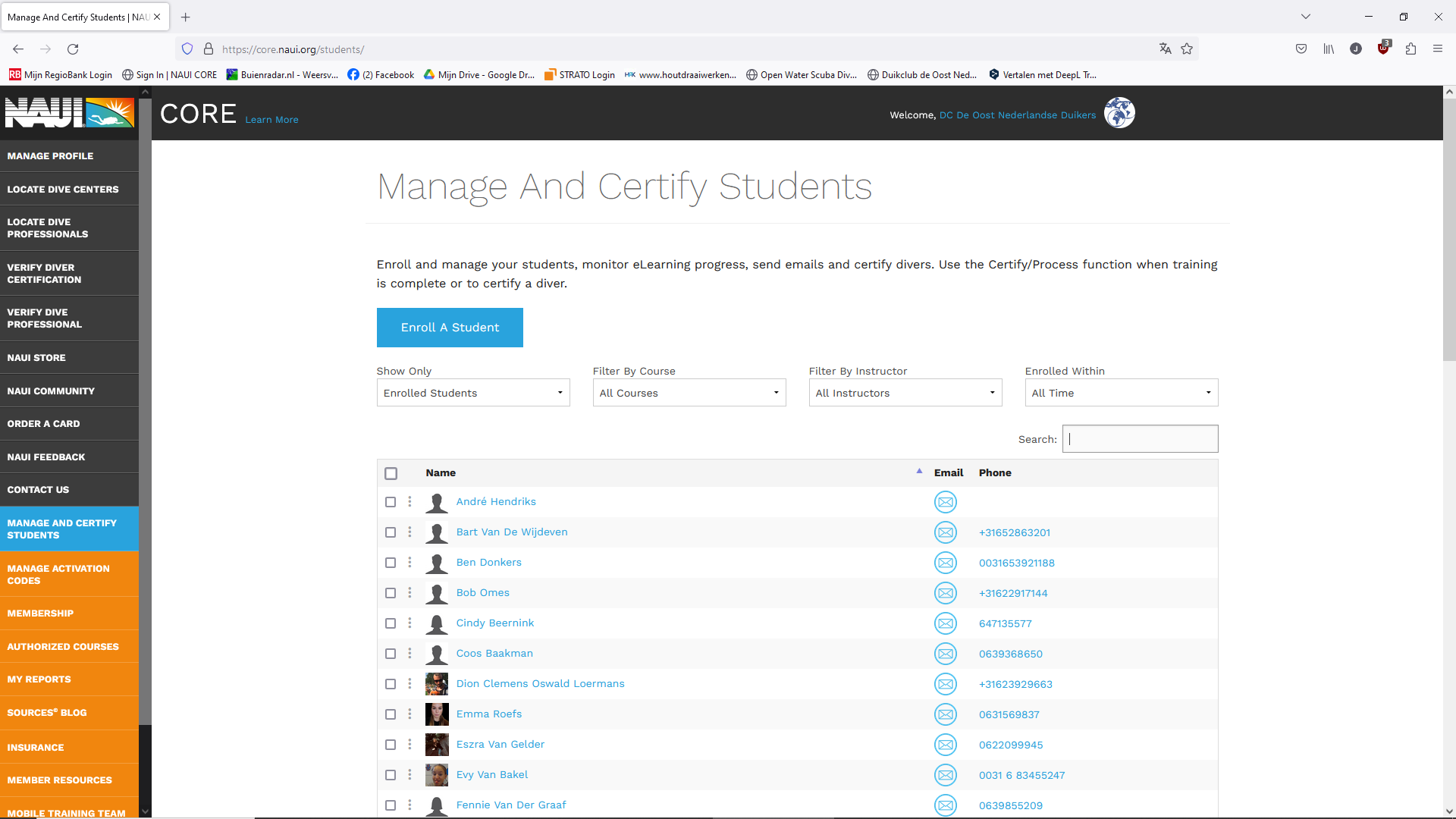 Wie man einen Schüler, der bereit ist, brevetiert:
Suche nach Namen oder in deiner Liste
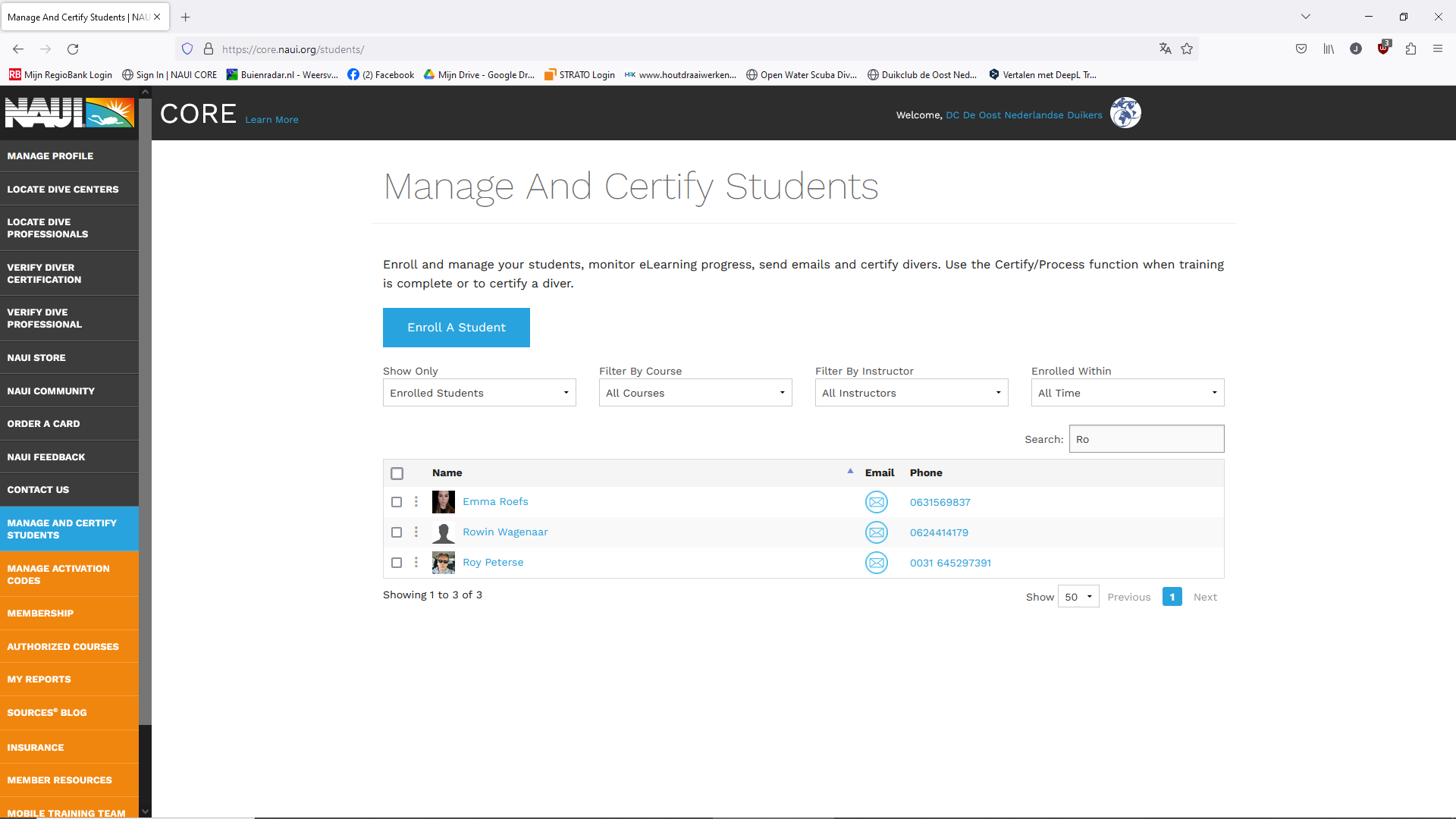 Welche Studenten  	Welcher Kurs                            Welcher Instrukor                     Wann registriert
Sie haben mehr Filtermöglichkeiten
Nur die ersten Buchstabendes Familiennamen ein-geben werden.
Klicken Sie auf die drei Punkte
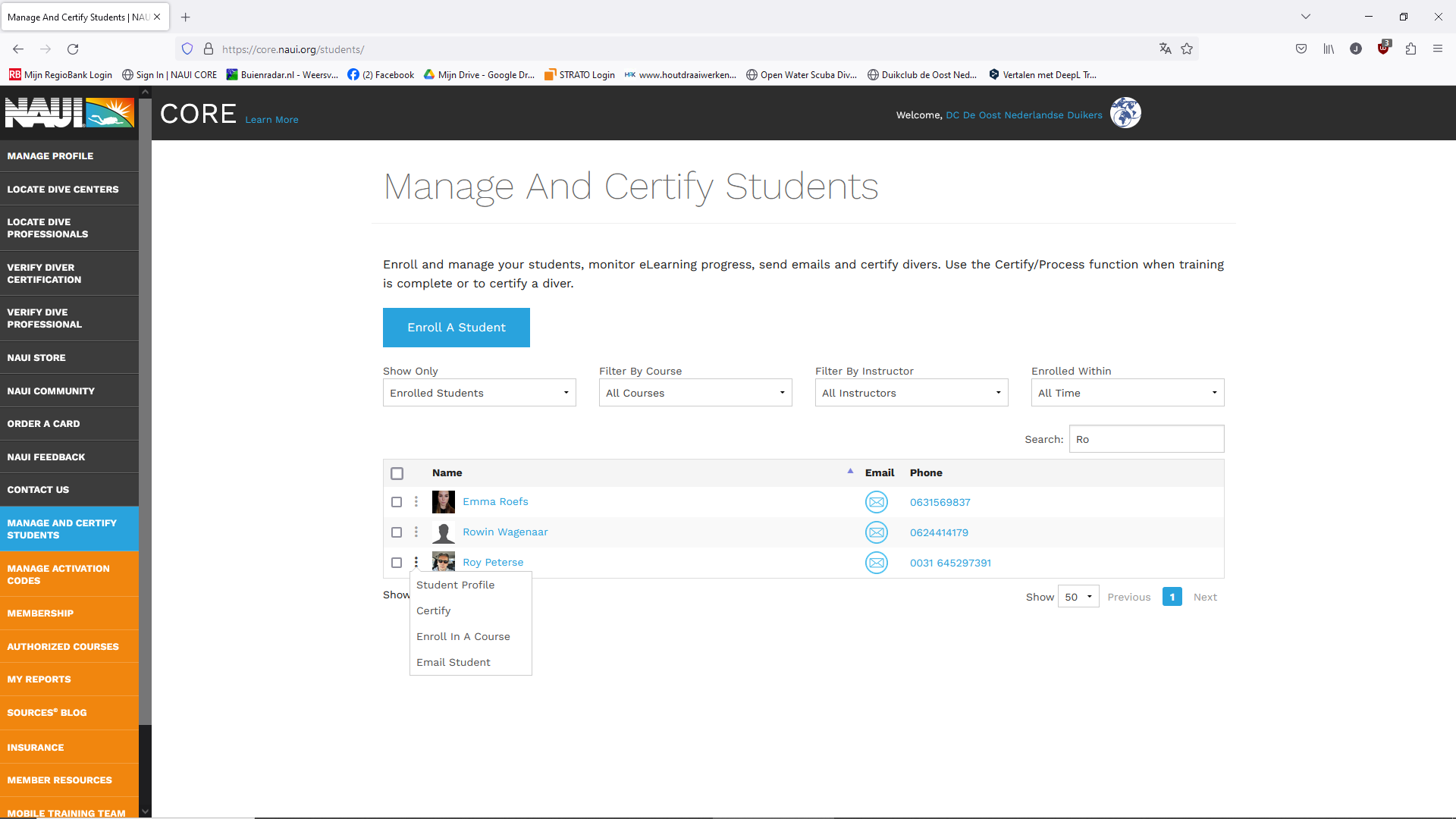 Sie können sein Profil einsehen, durchsuchen, mit einem Kurs verknüpfen und anmailen.
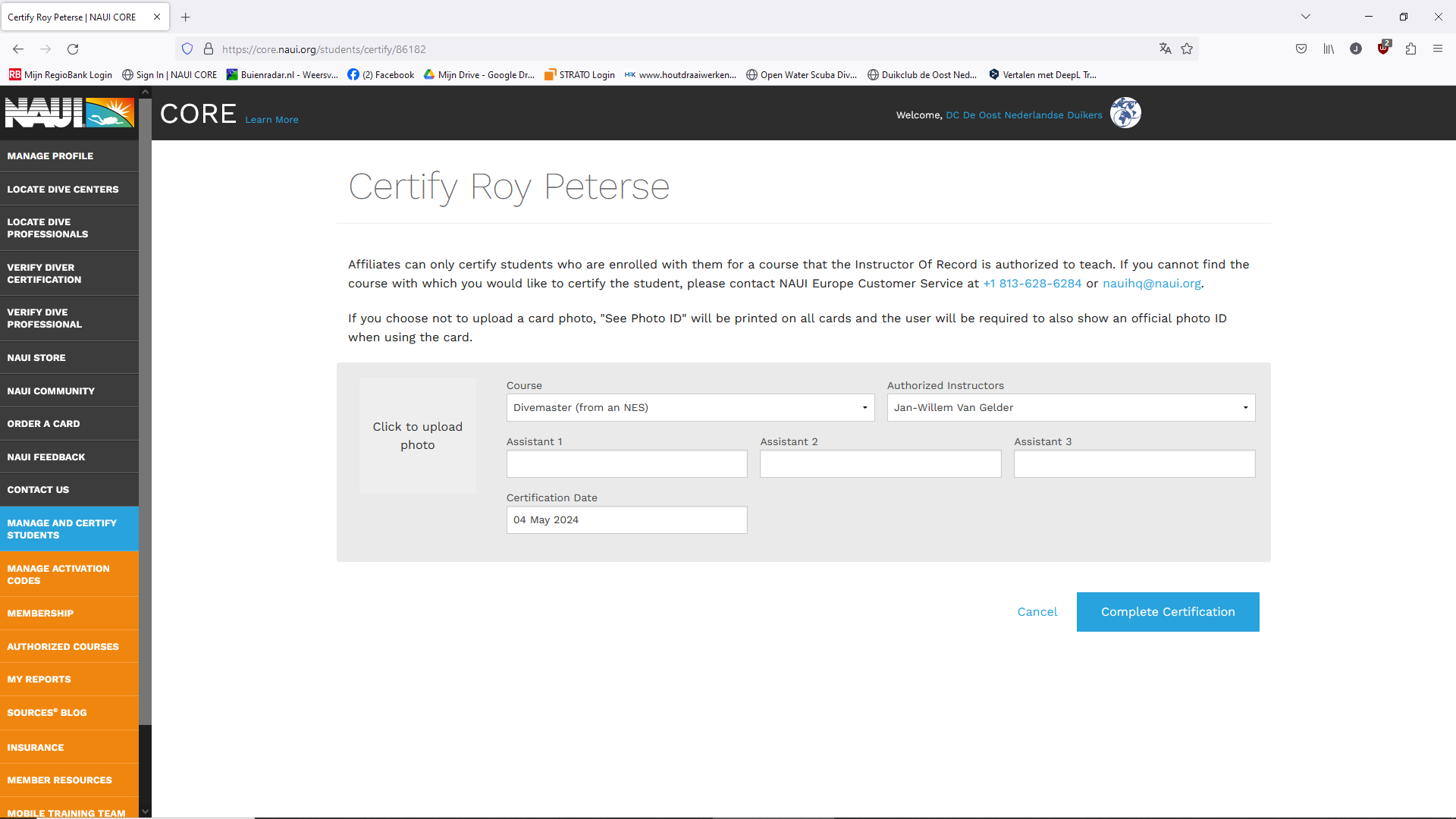 Roy ist fast fertig mit seinem DM, es fehlt nur noch sein Brevet. Geben Sie seine Instruktoren (2 erforderlich! Siehe S&P) und ein (anderes) Zertifizierungsdatum ein und drücken Sie auf Zertifizierung abschließen
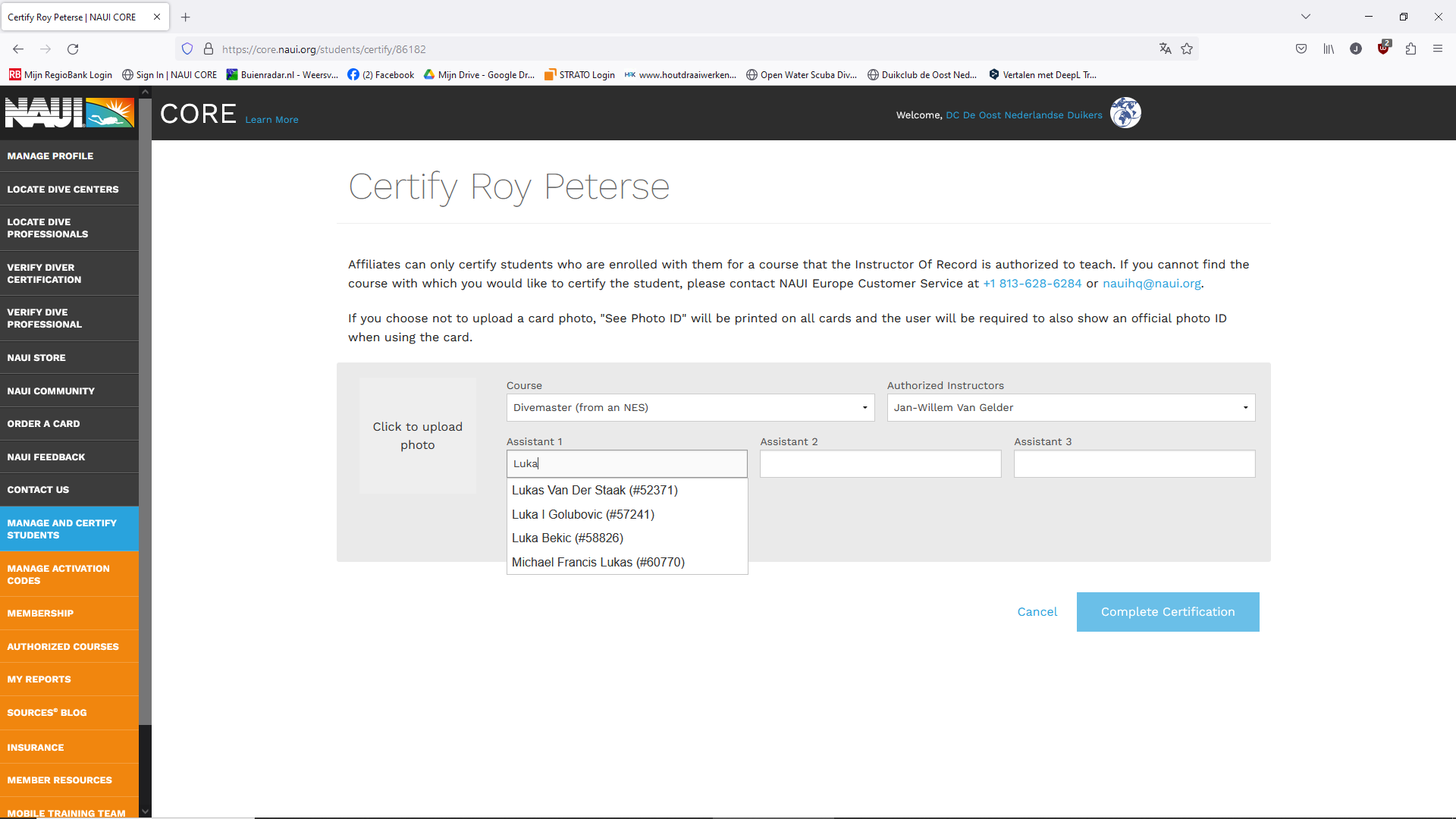 Auch hier kannst du mit dem Namen beginnen (und so weiter)
Bij een leadership krijg je de melding dat je nog de benodigde formulieren (te vinden n Member Resources) moet insturen.
Bij recreaties ga je verder met eventueel brevetsoort (digitaal zonder of met en betaling indien nodig)
Affiliate Core
Affiliate ist eine Art zusätzliche Mitgliedschaft
Sie kostet $50 pro Kalenderjahr

Sie erhalten einen Rabatt von etwa 25% (ohne Mehrwertsteuer) auf die meisten Einkäufe

Zum Beispiel: 	Open Water Scuba Diver NES Digital kostet normalerweise ca (je nach Dollarkurs) $44,-
                          	Aber als Affiliate: $33,-
		Ein Instruktor Crossover Digital $357 und als Affiliate $247

Du kannst aber auch einen Eintrag bekommen als:
Du bietest nur NAUI in Deinem Tauchshop  an, kannst Du Dich als "Platinum Pro Dive Center" registrieren und hast eine Course Director in Deinem Tauchshop, dann kannst Du Dich als  "Professional Development Center" eintragen lassen.
Bist du allein, kannst du ein Professional Educator (PE) werden

Aber vieles mehr. Du wirst auch auf der Website bei den Tauchbasen gelistet.

Die Formulare findest du in CORE, Member Resources/Forms/Membership Forms/ New affiliate, oder frag mich einfach um Hilfe.
Du kannst einen neuen Kollegen an deine Tauchschule oder PE oder was auch immer du willst anhängen.

- Vorteil: Sie können ihn Ihren Kursteilnehmern zuordnen, er/sie kann alles selbständig machen, einschließlich der Brevetierung, aber auch dem E-Learning folgen.
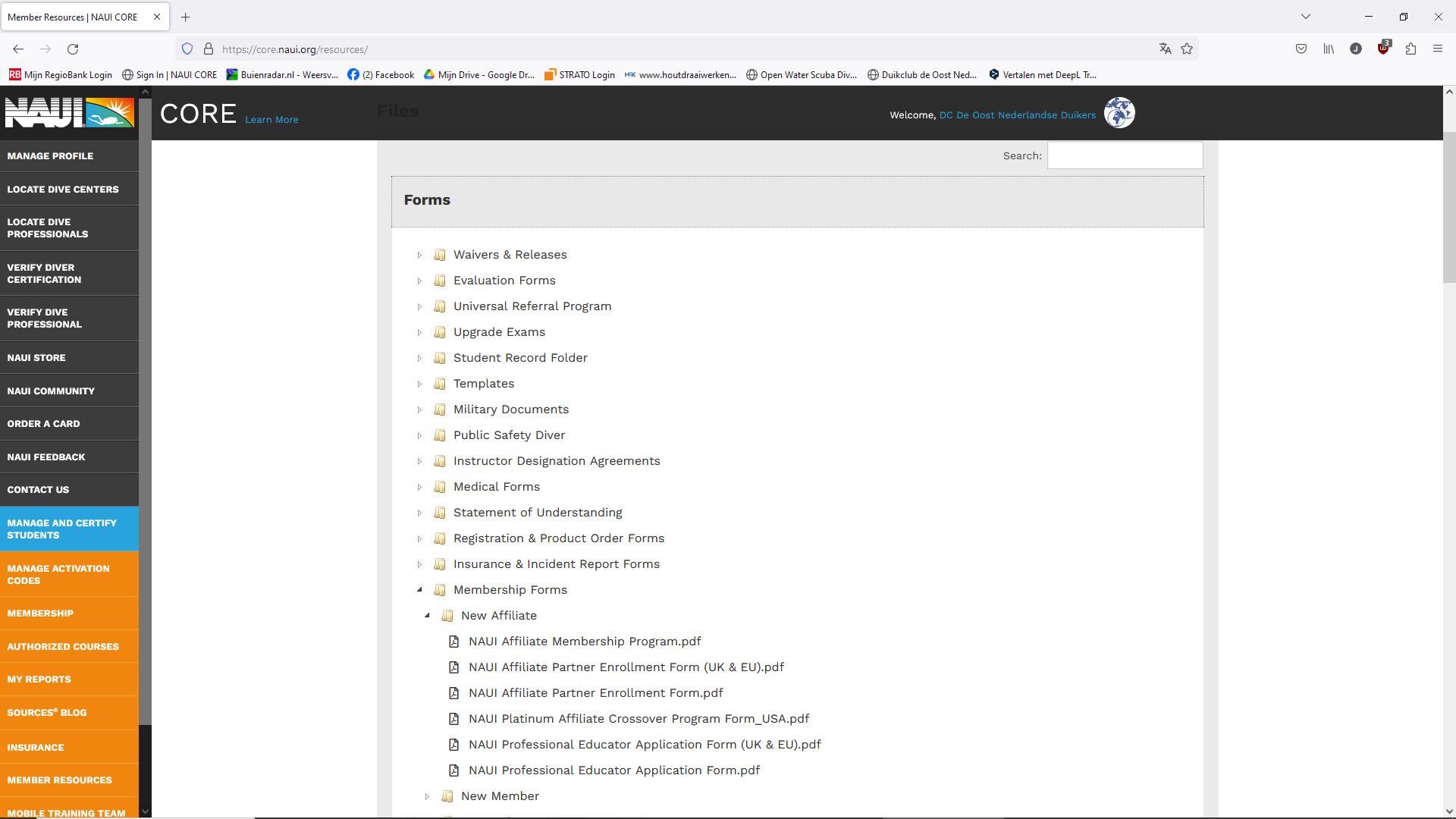 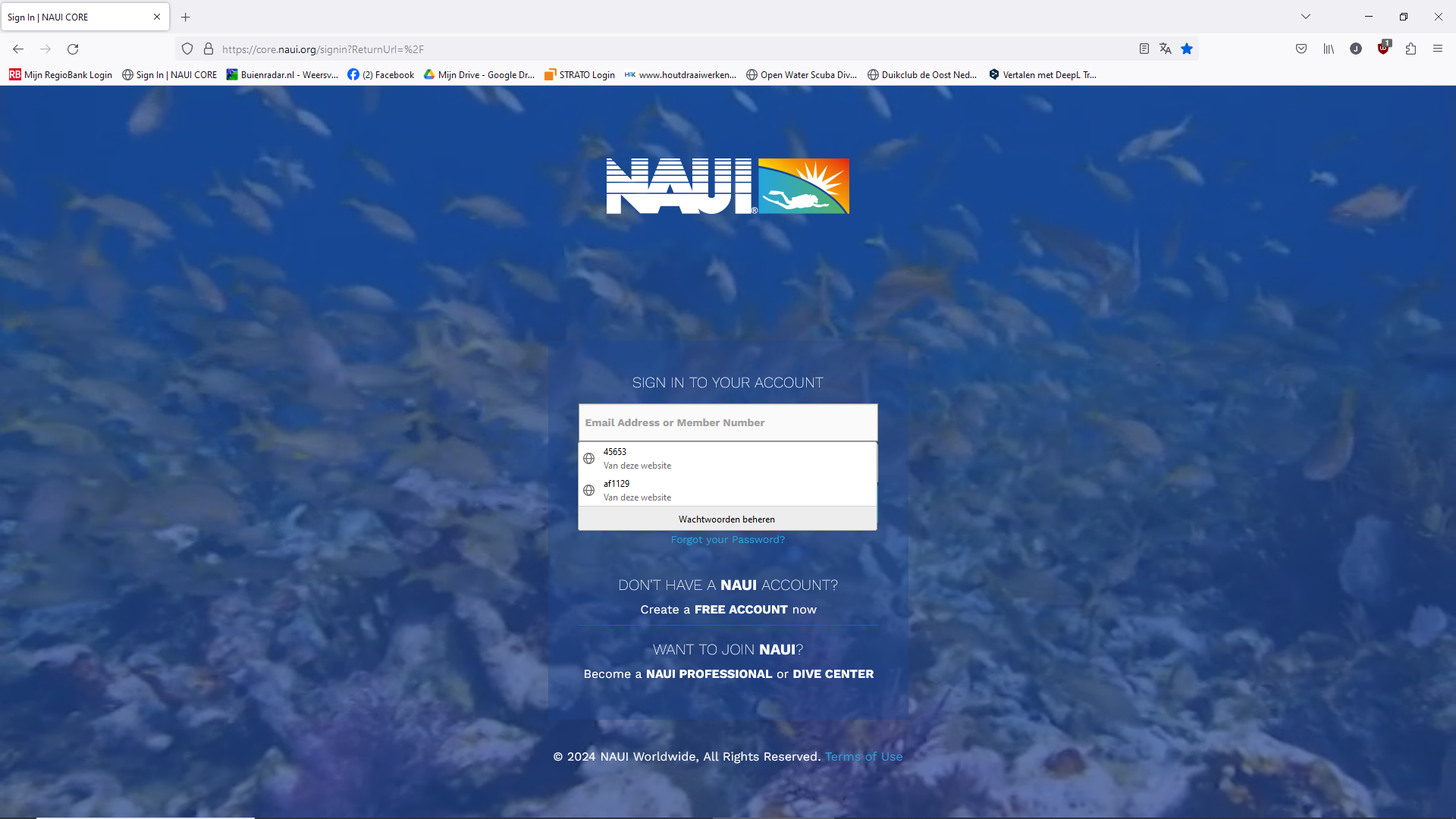 Sie erhalten außerdem einen zusätzlichen Anmeldecode als Affiliate





Mein Persönliches Konto

Affiliate Konto
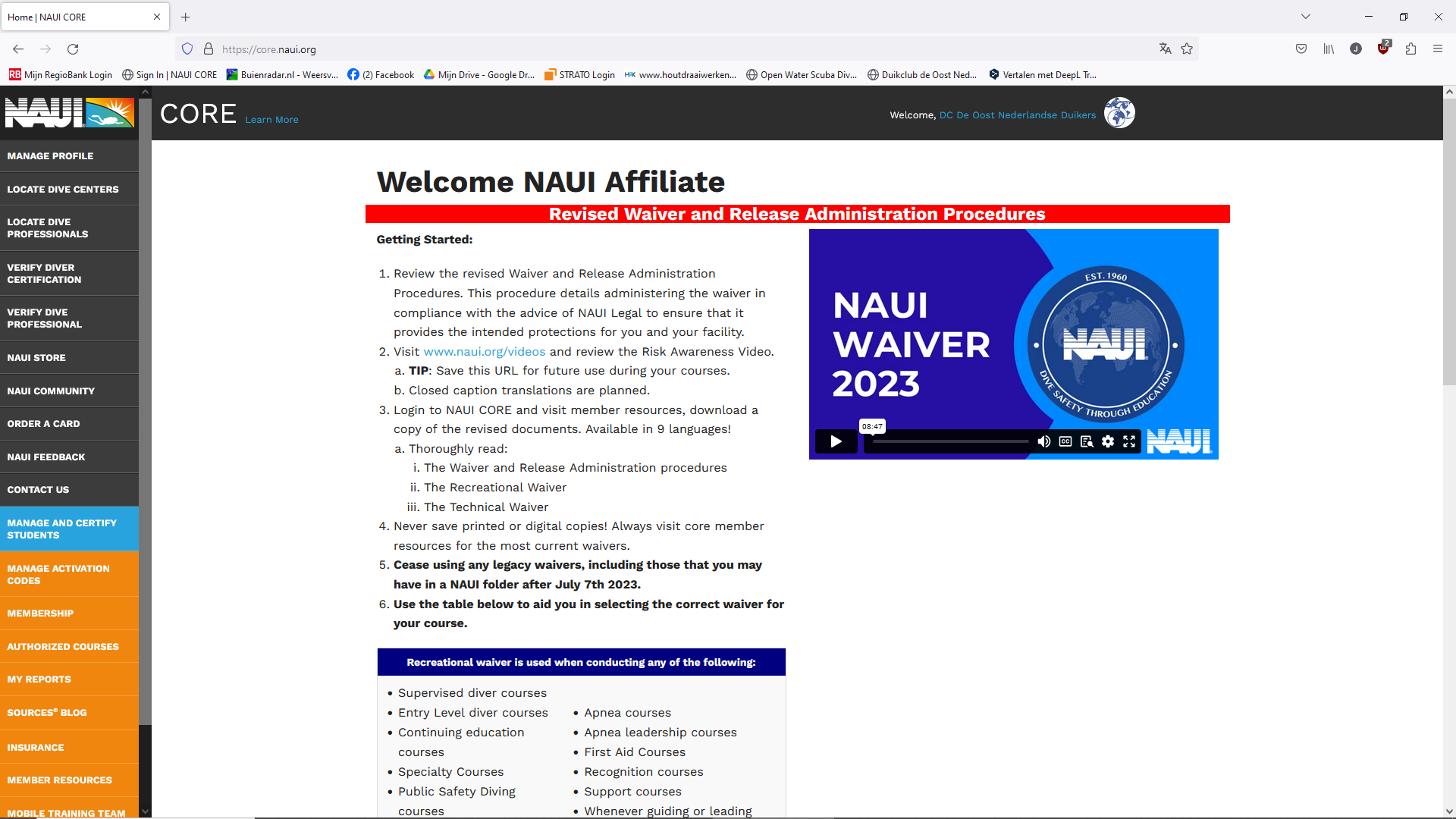 Du siehst dasselbe, nur Dein Kontoname ist anders

In diesem Fall nicht Jan Willem van Gelder
sondern DC die Ostholländischen Taucher
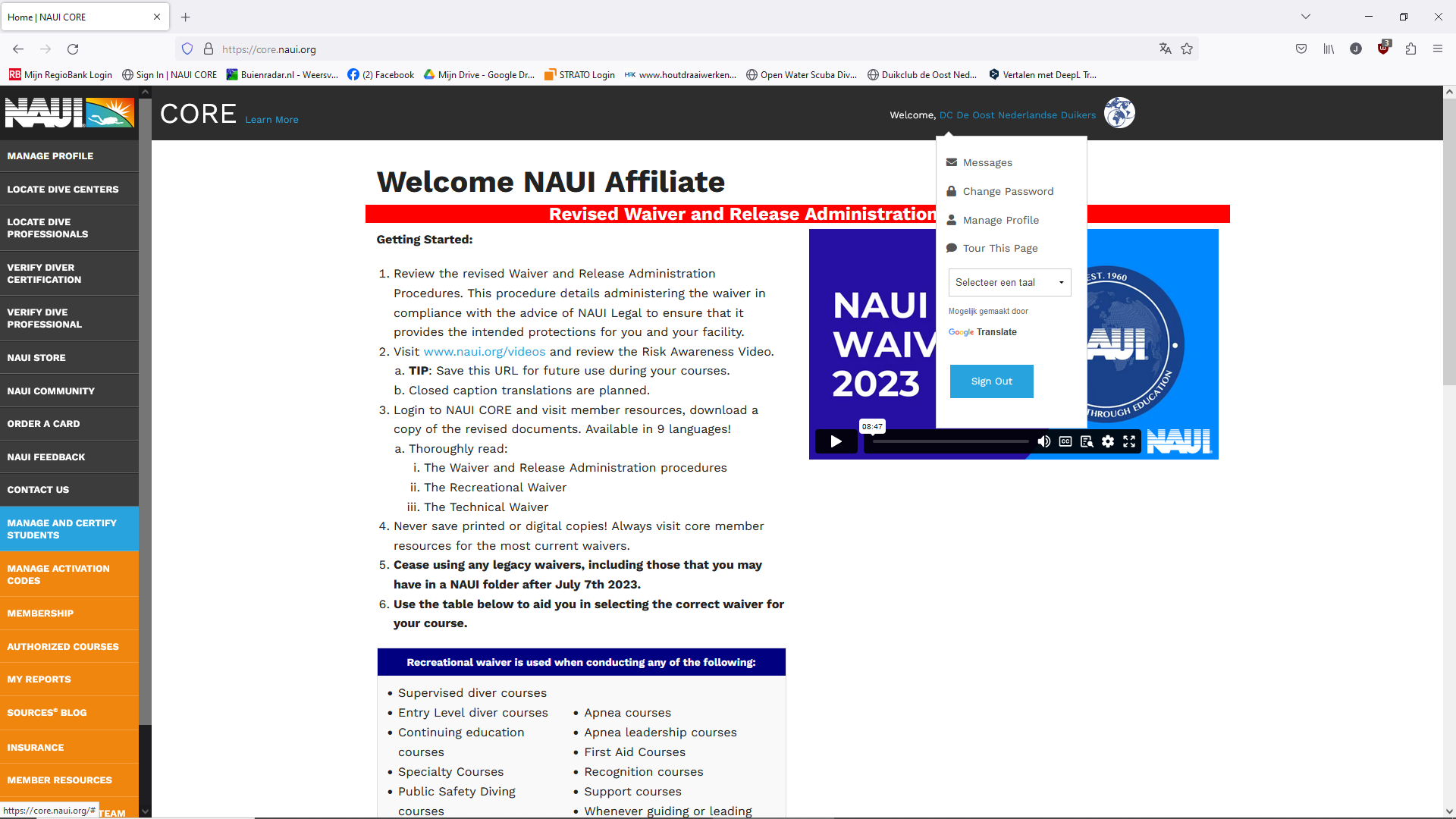 Öffne Dein Profil und Du wirst viel mehr sehen
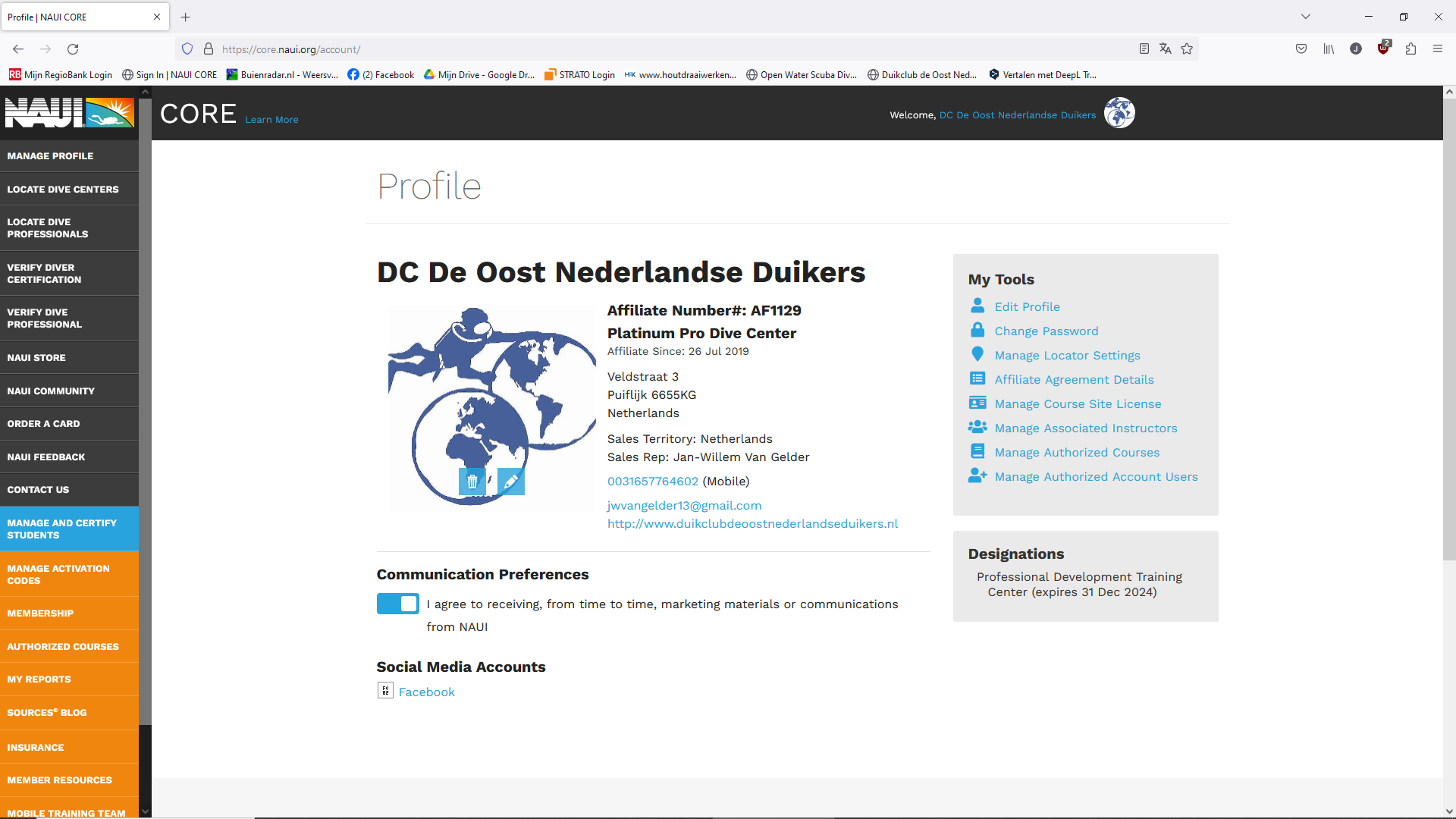 ErgänzendeEinträge
Verknüpfung vonKollegen und Kolleginnen
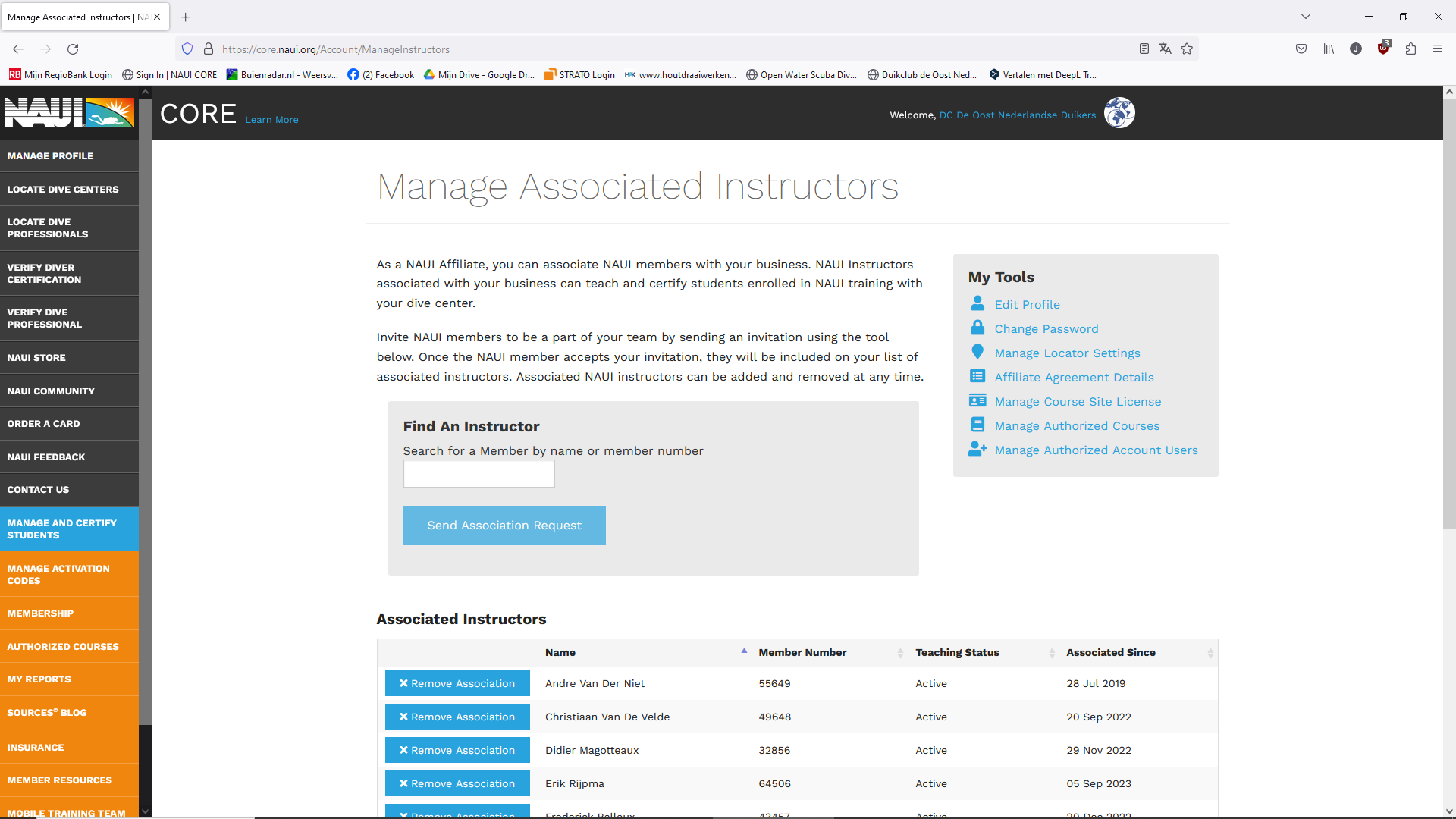 Ich möchte einen Kollegen mit Ihrem Affiliate Konto verlinken.
Verlinkte Kollegen und Kolleginnen
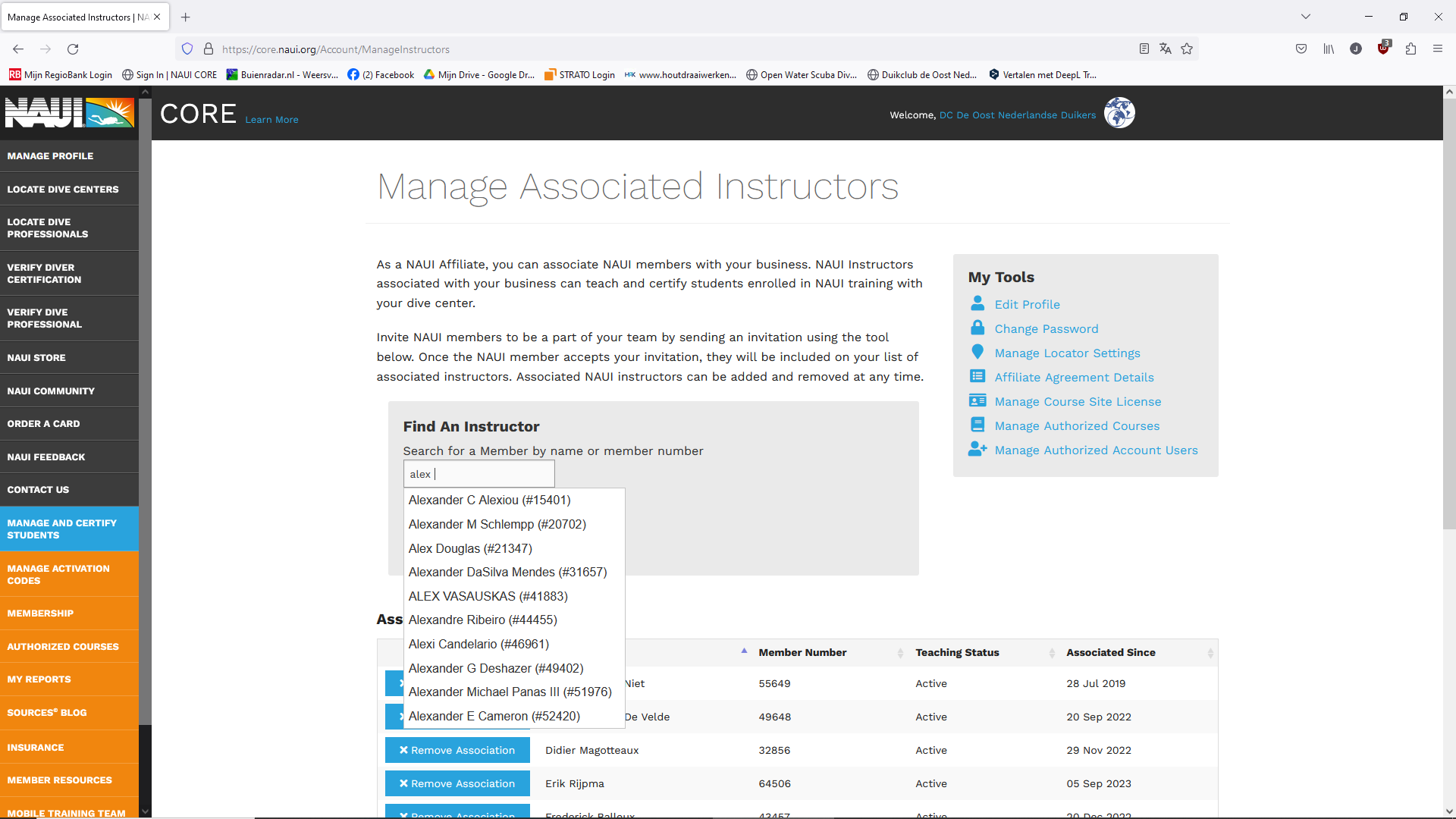 Suche nach Anfangsbuchstaben seines Namens
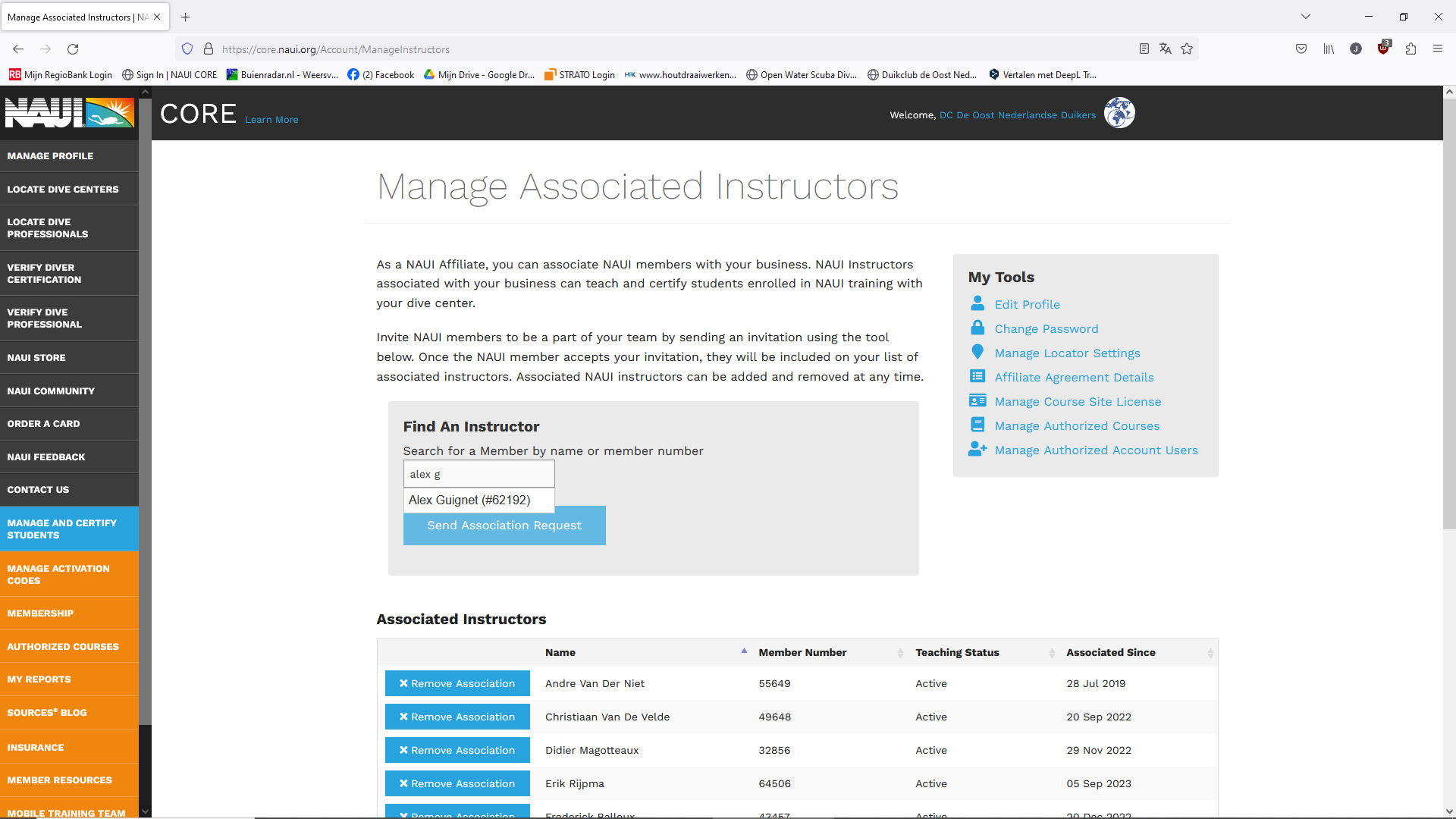 Gefunden, auf den Namen klicken und:
Sende ihm eine Anfrage, um die Verlinkung zu akzeptieren, er erhält eine E-Mail und wenn er sie akzeptiert, erhältst du eine Benachrichtigung und er wird der Liste hinzugefügt